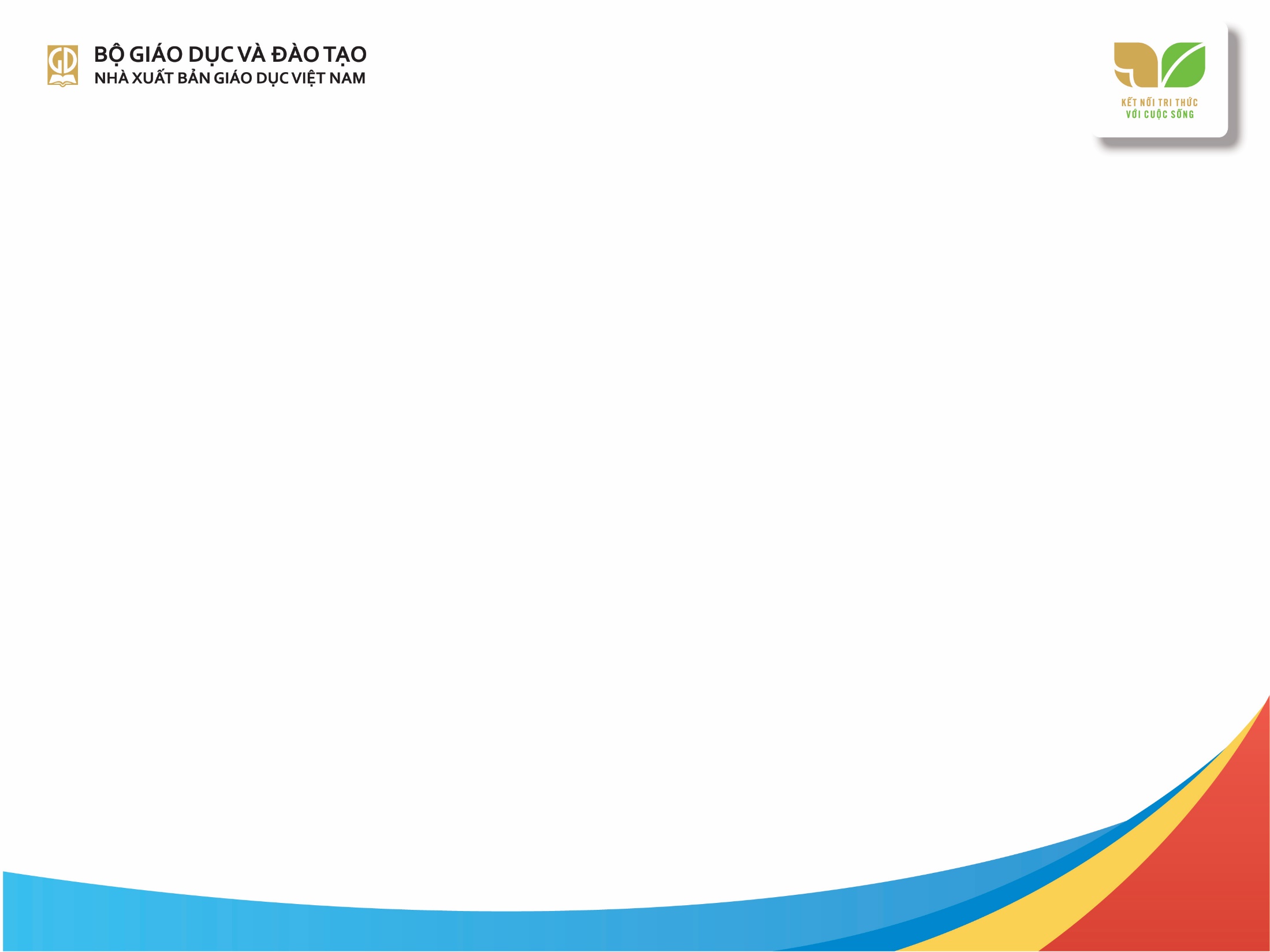 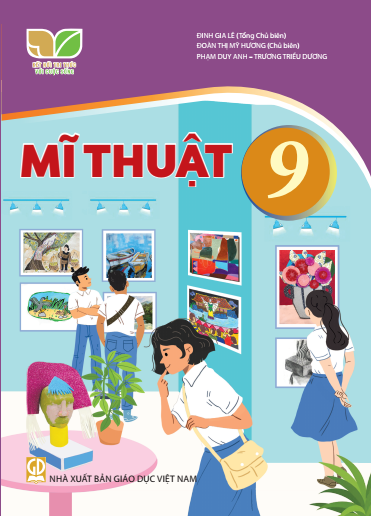 KẾ HOẠCH BÀI DẠY 
MÔN: MĨ THUẬT 
LỚP: 9

Trường: 
Tổ: Giáo dục nghệ thuật
Họ và tên giáo viên:
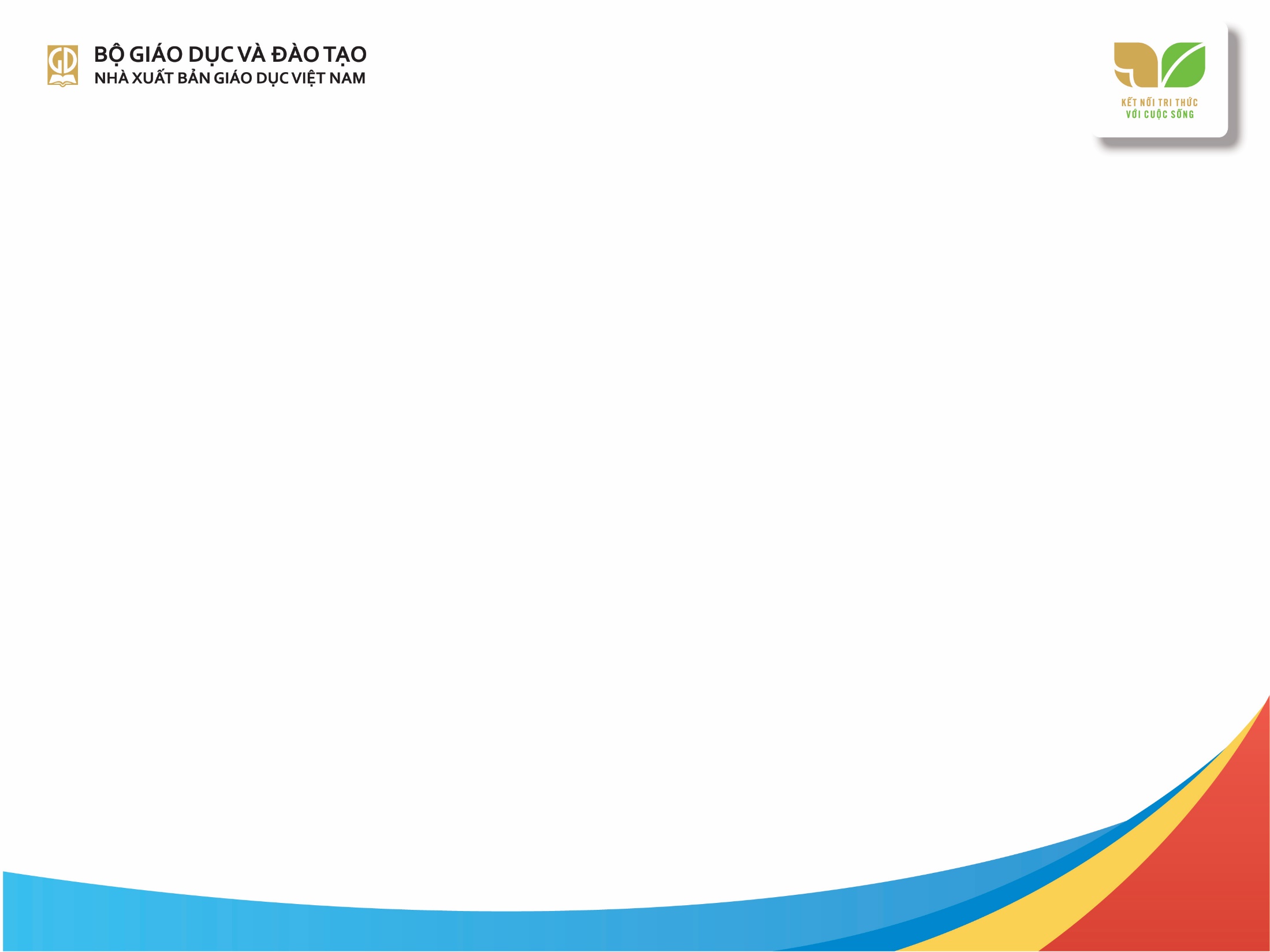 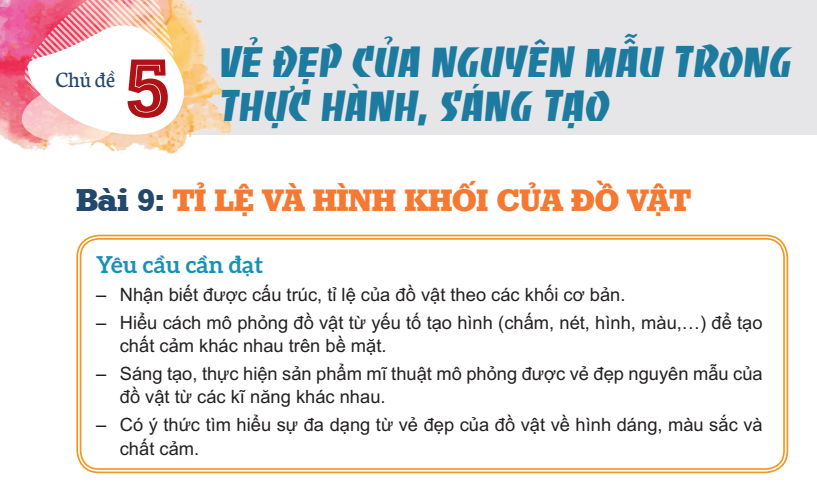 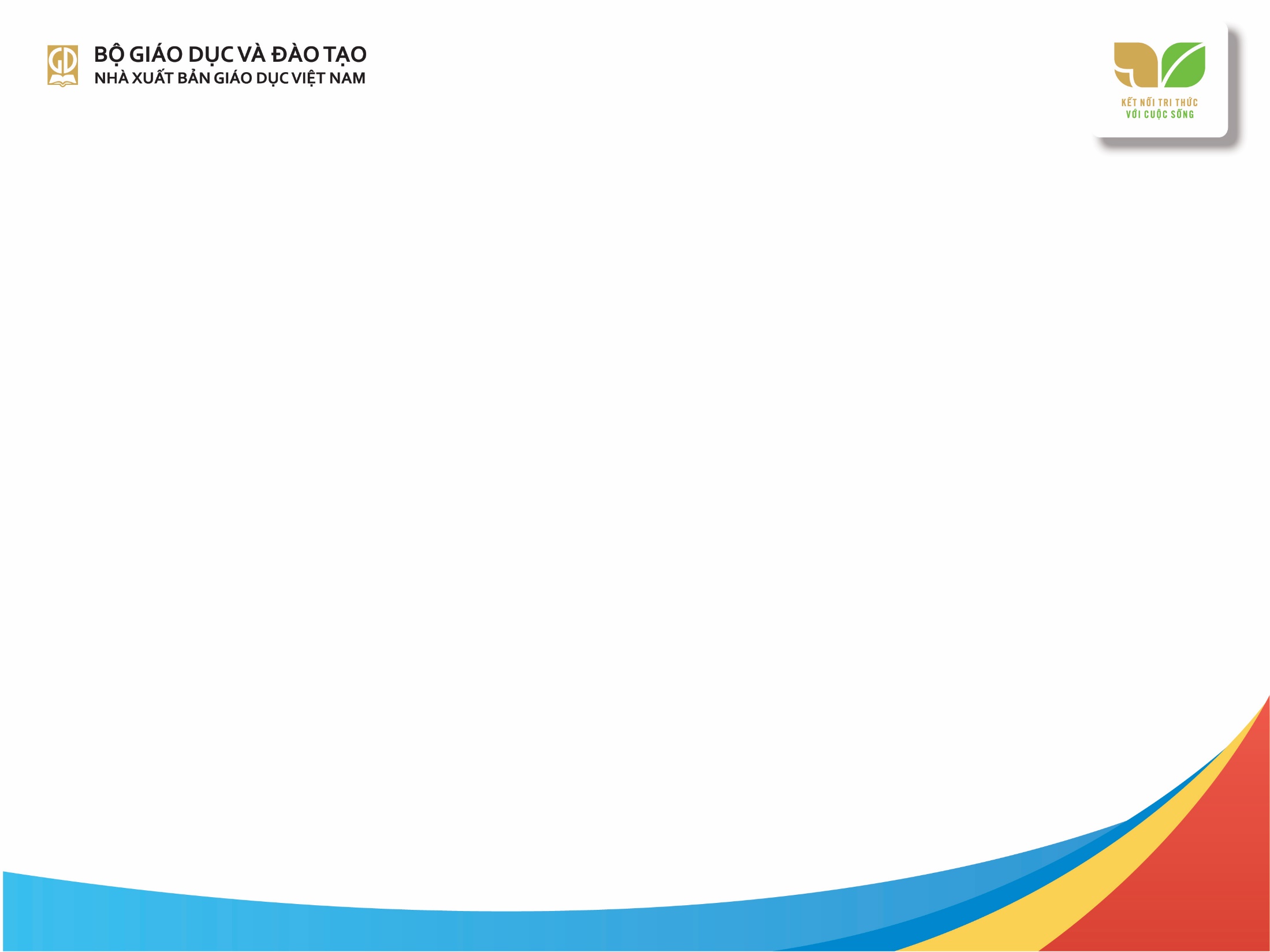 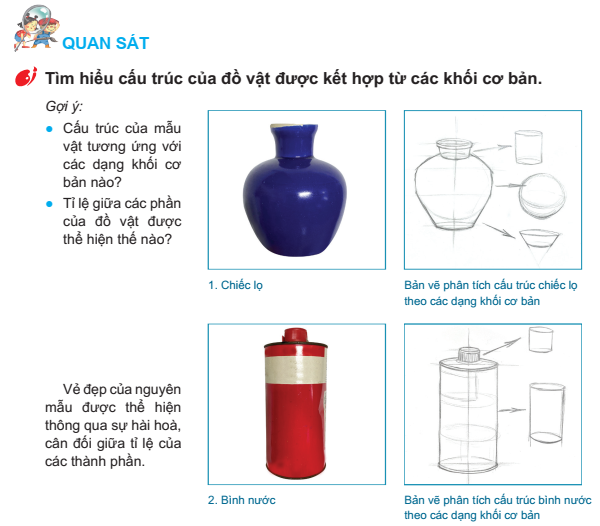 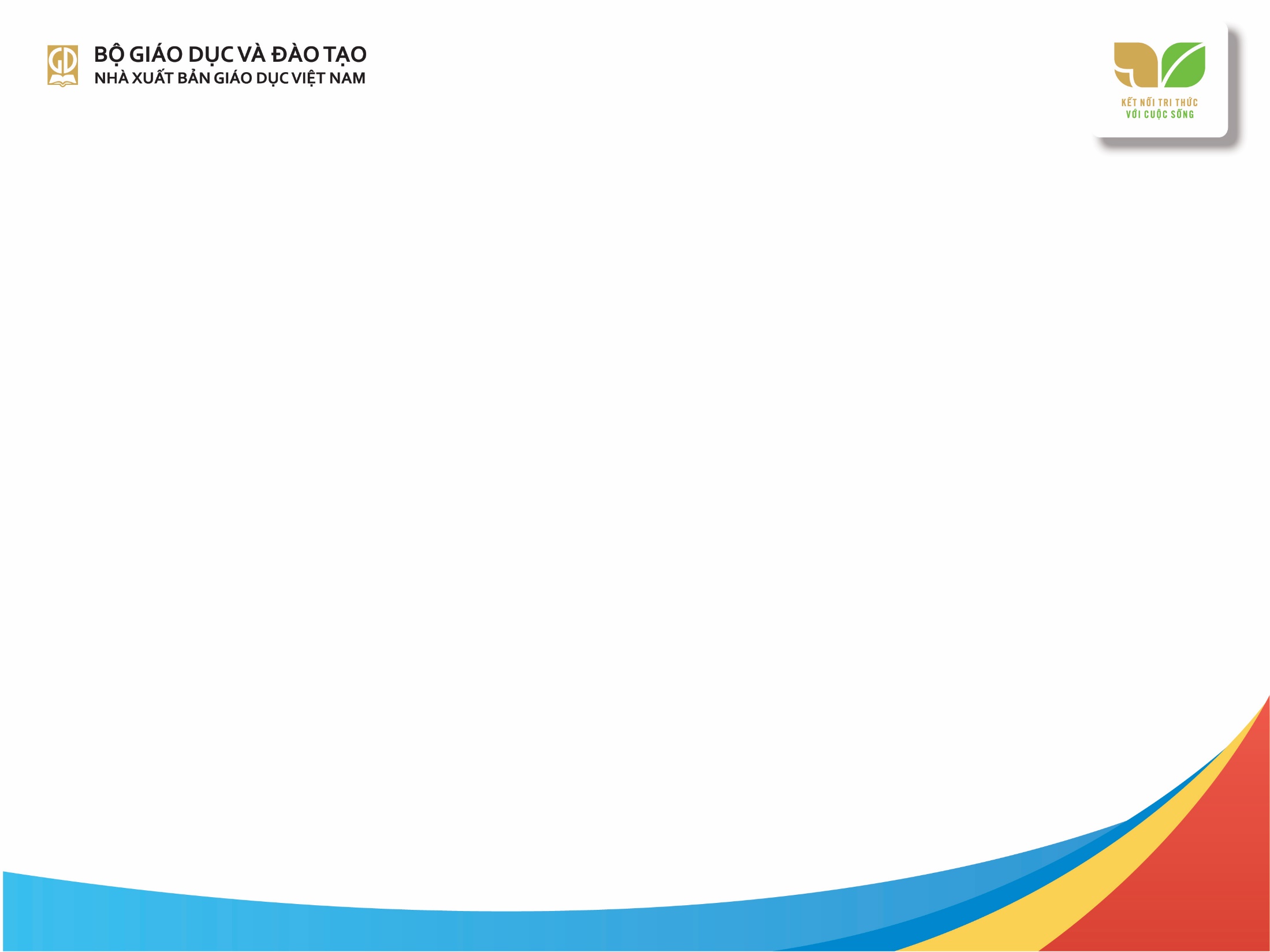 Phần tham khảo
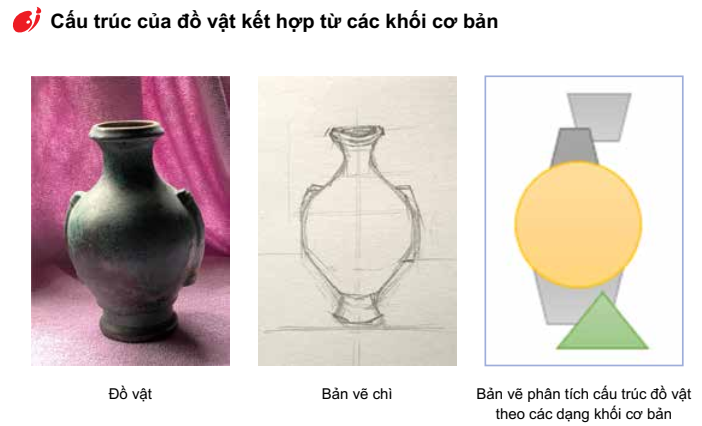 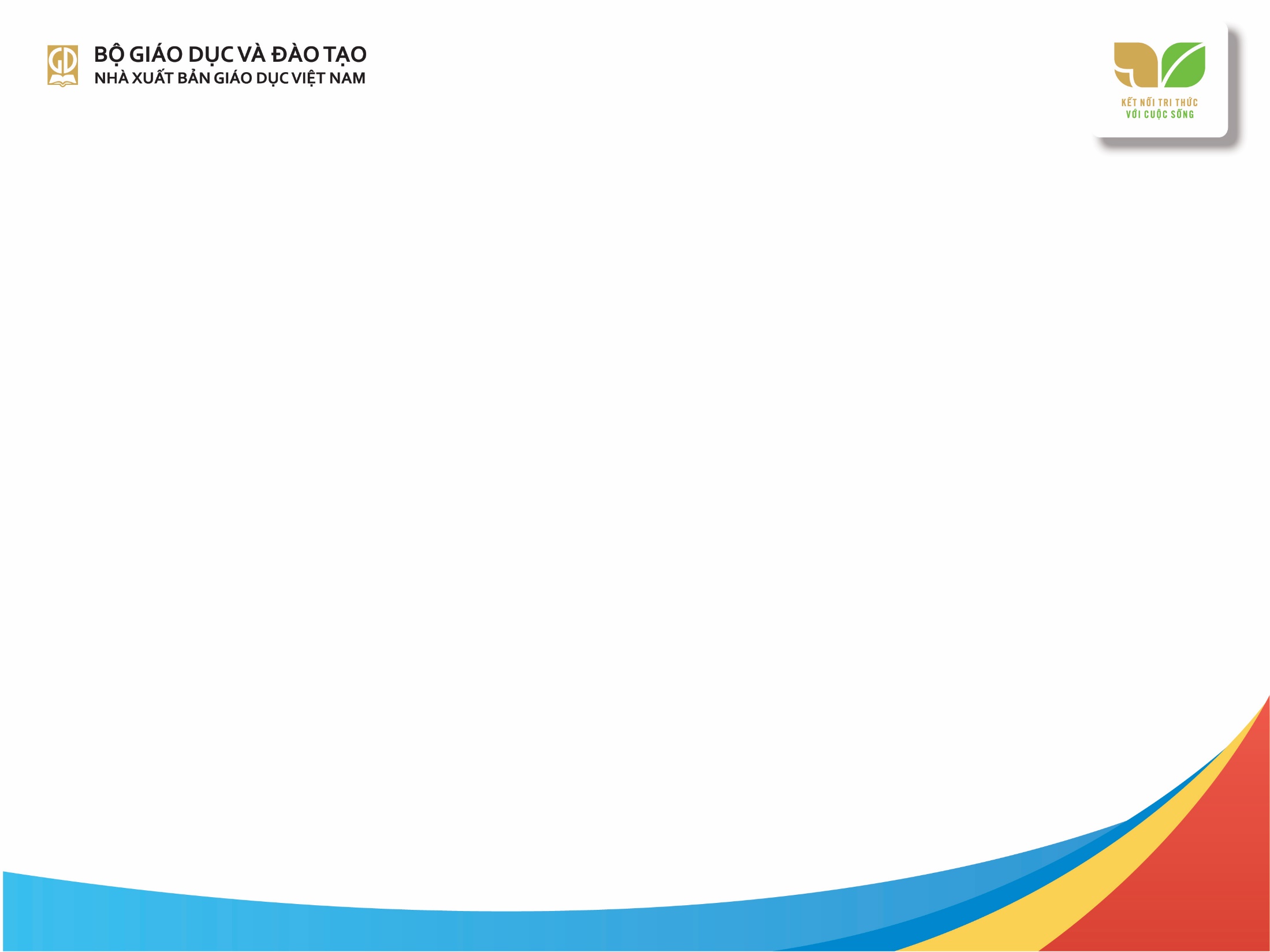 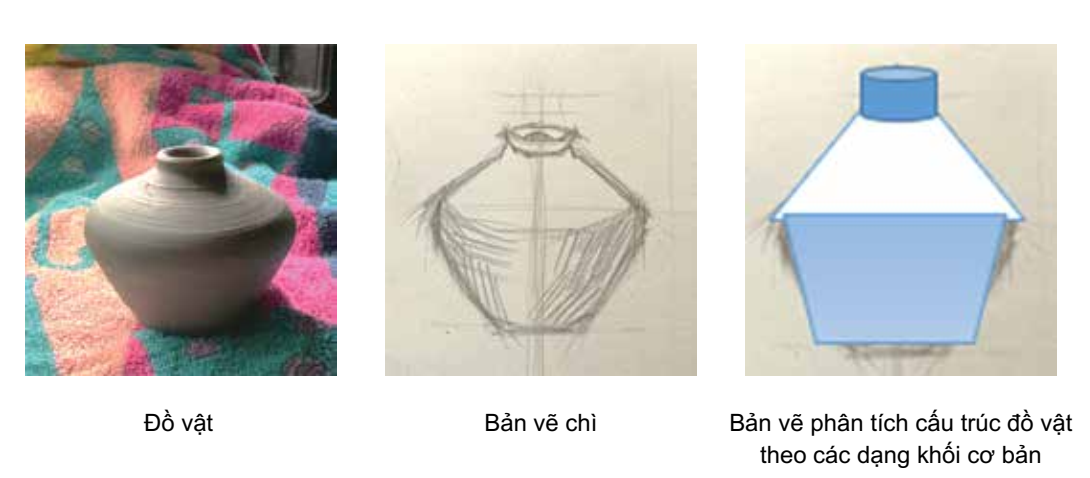 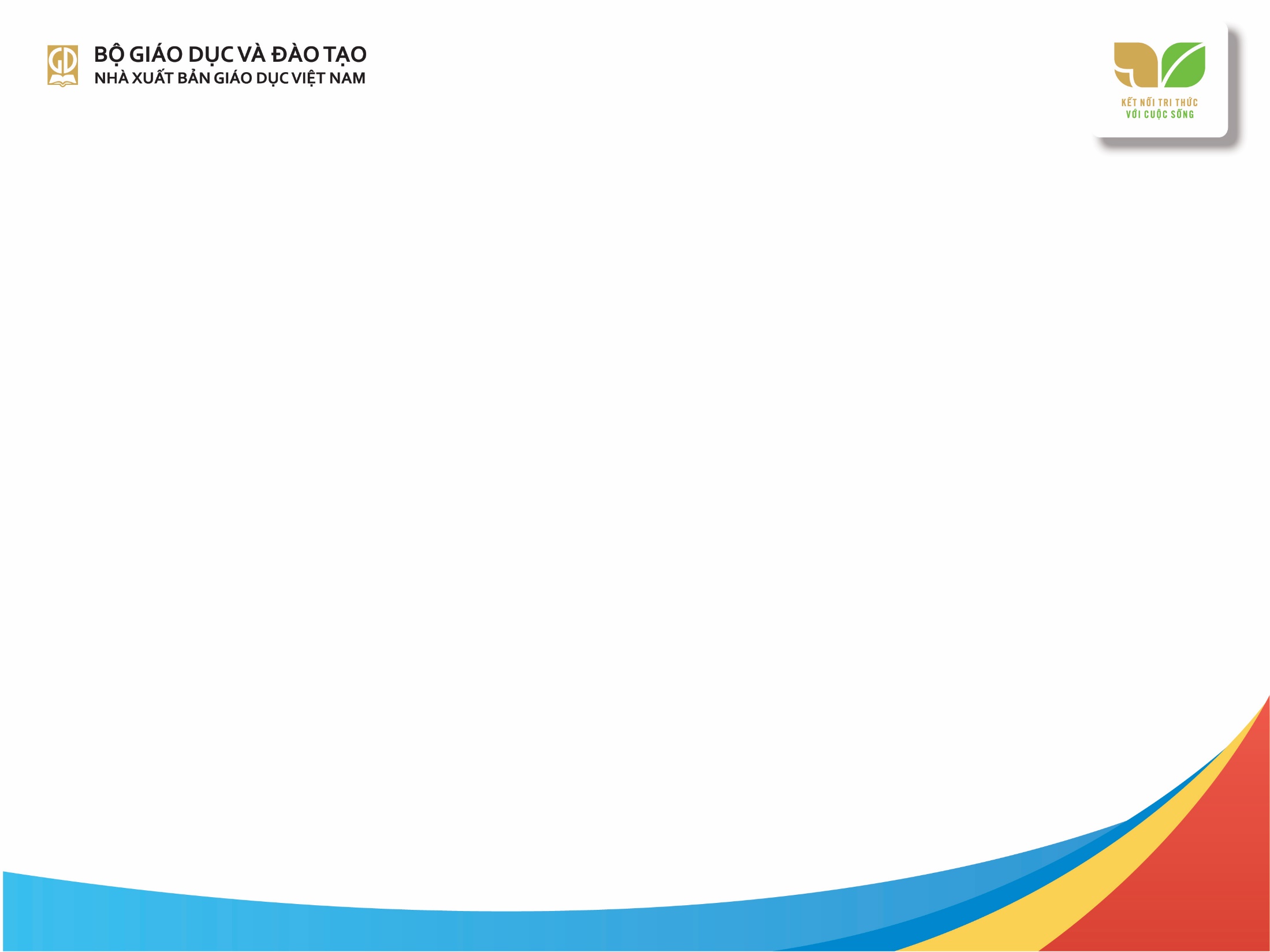 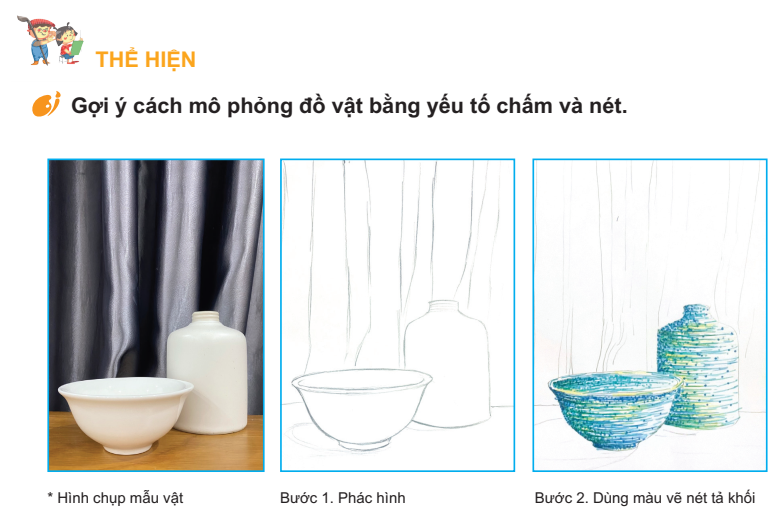 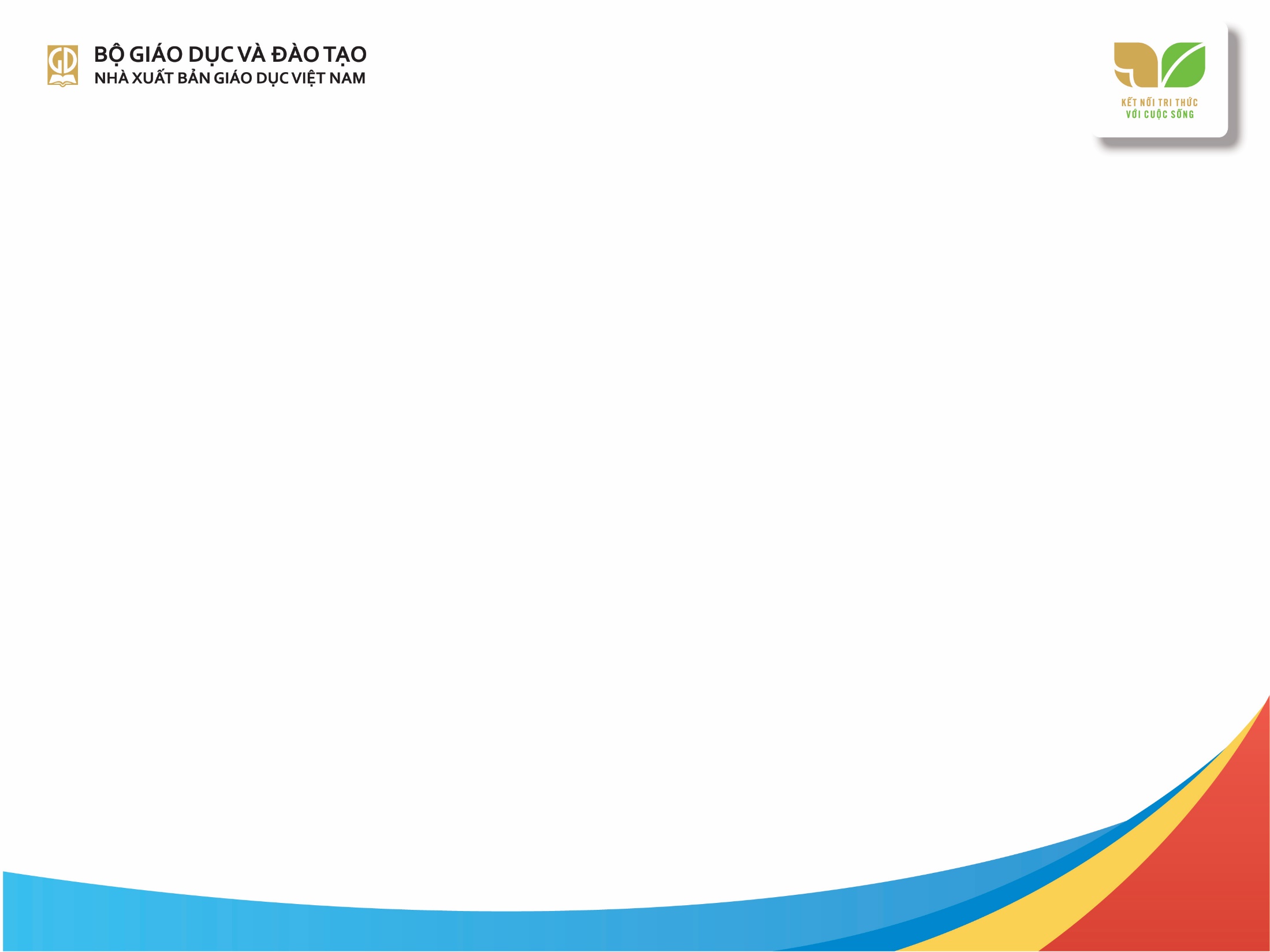 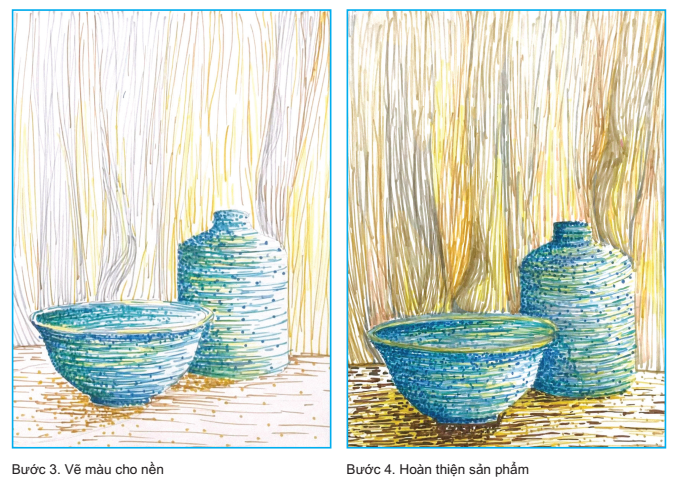 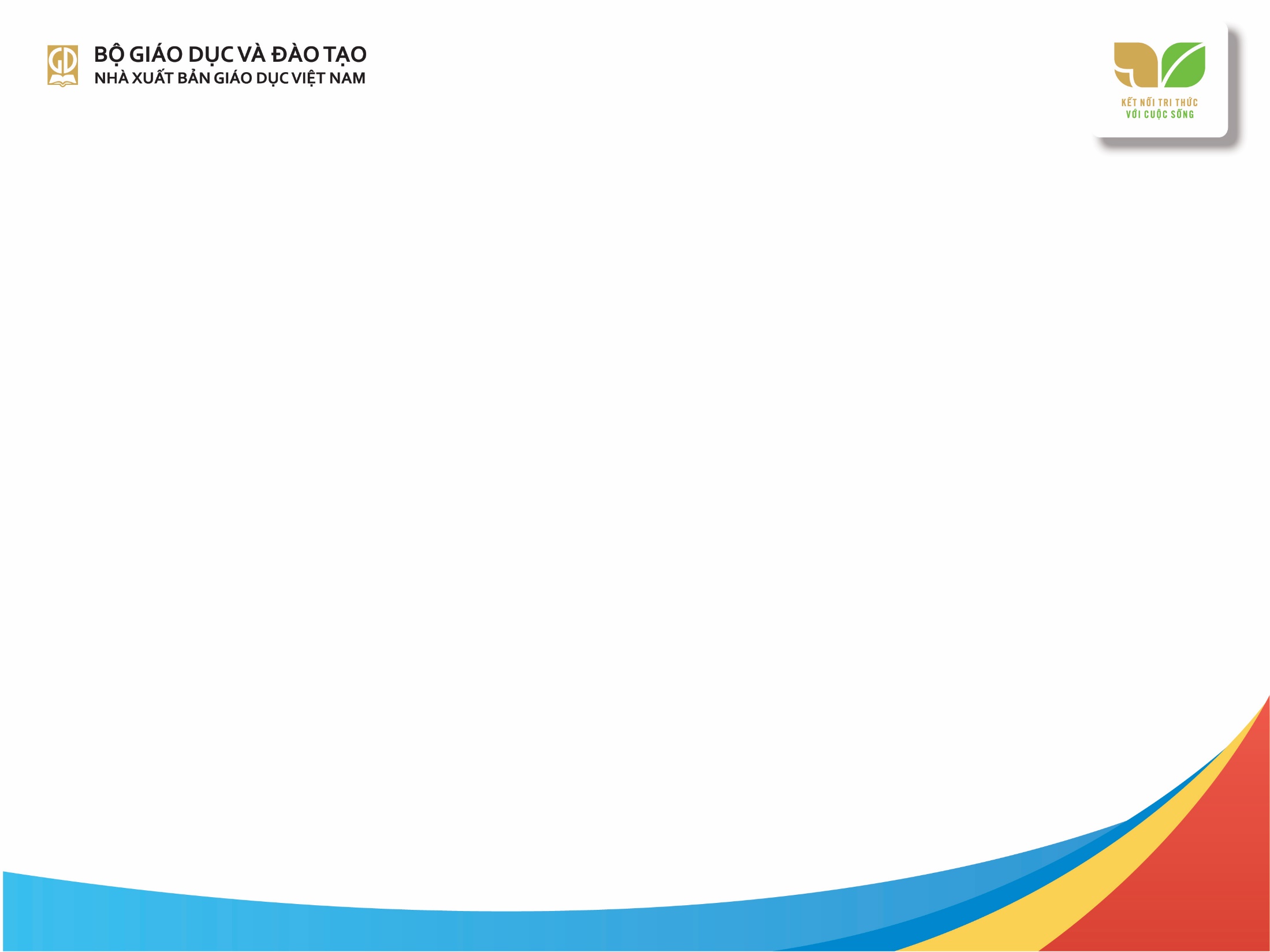 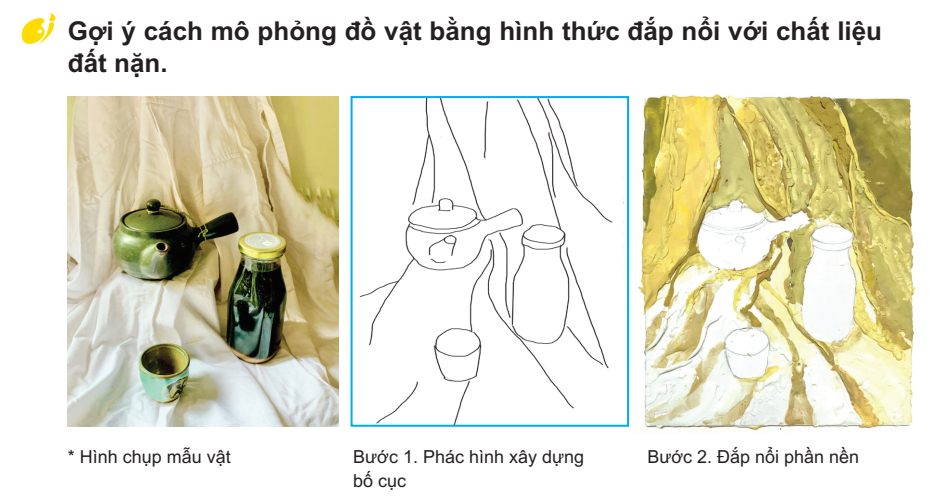 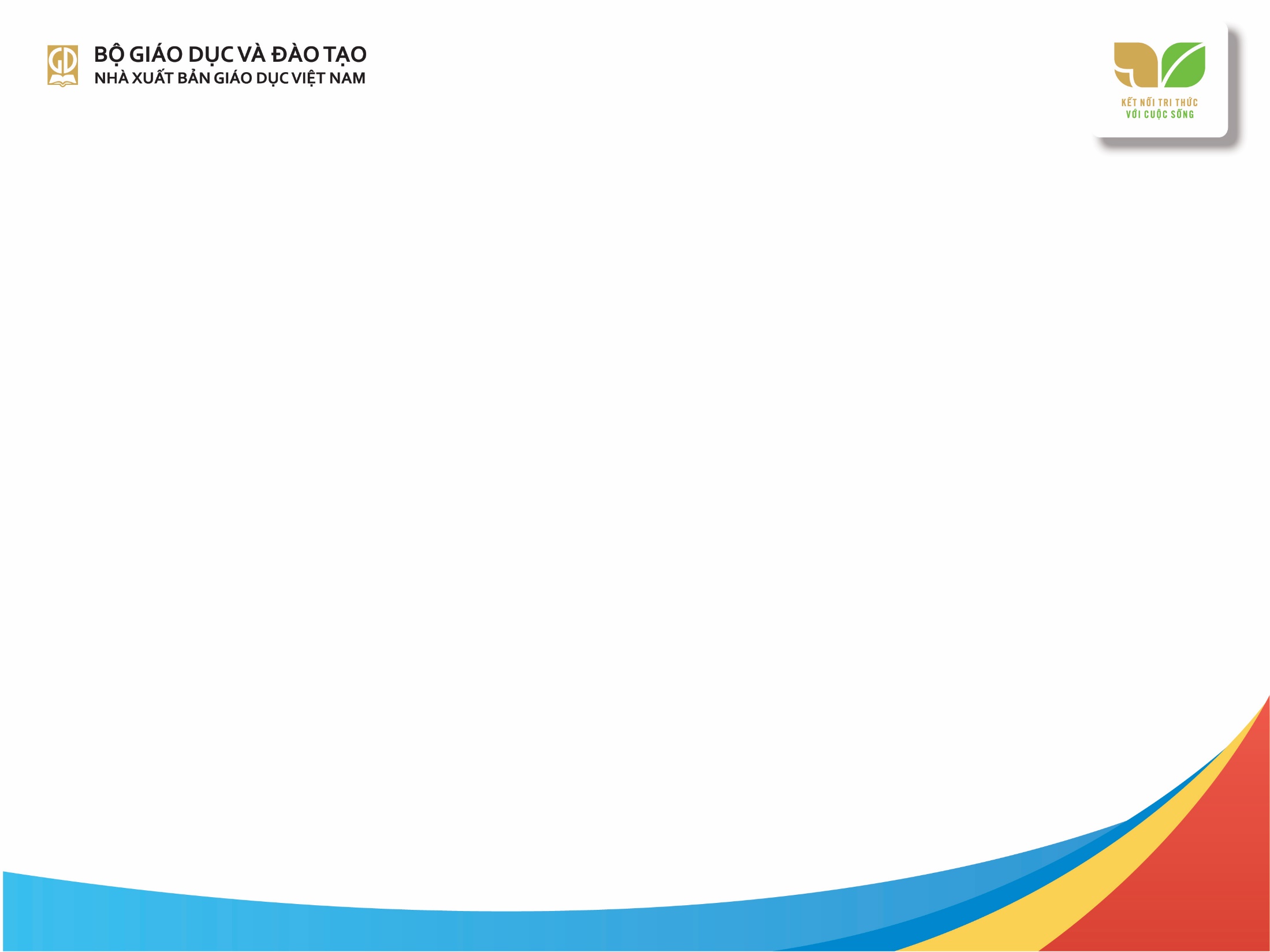 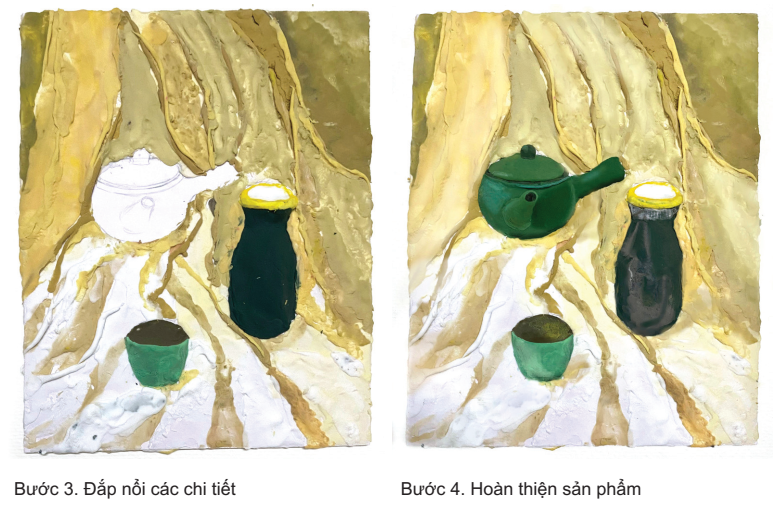 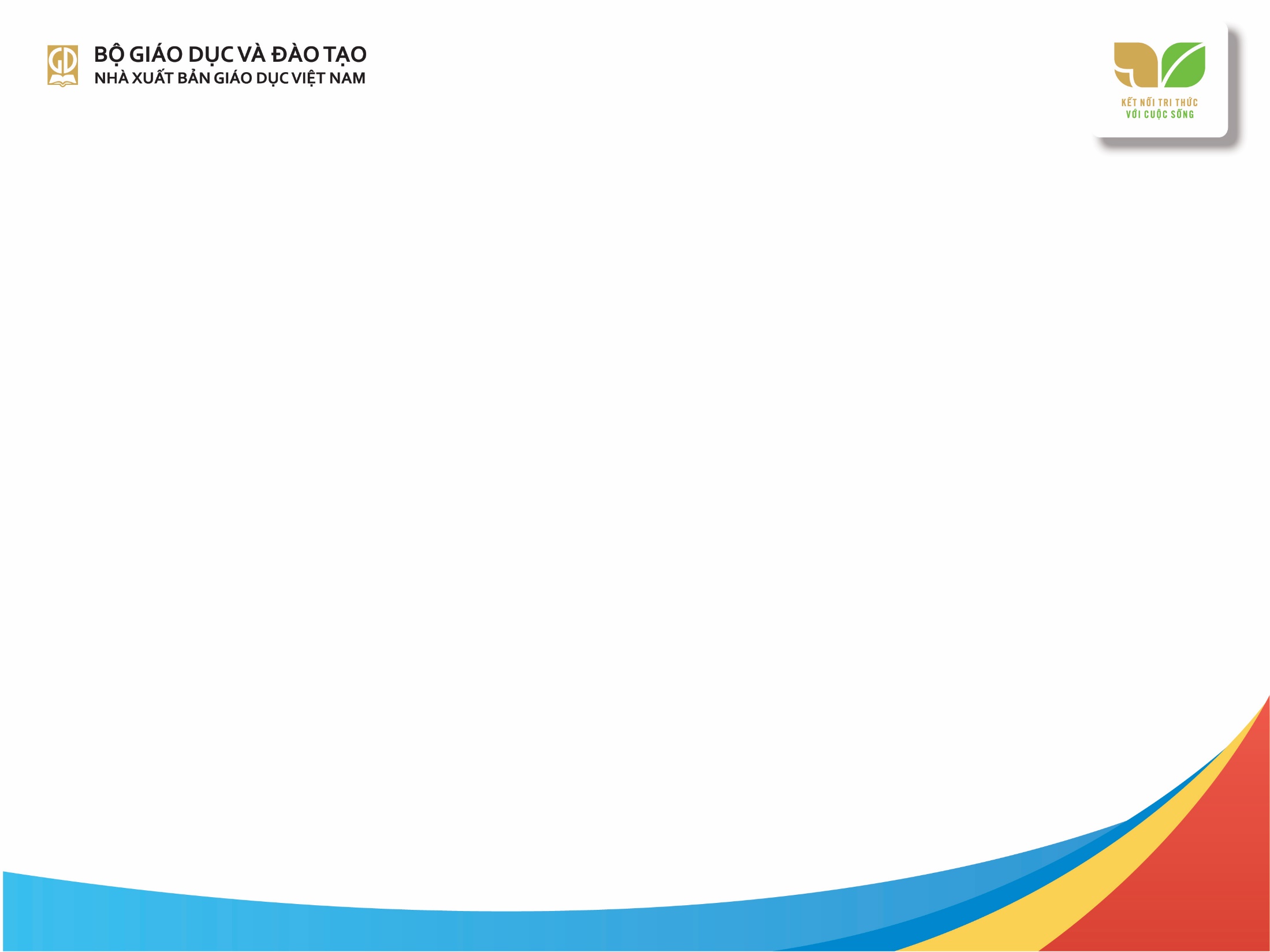 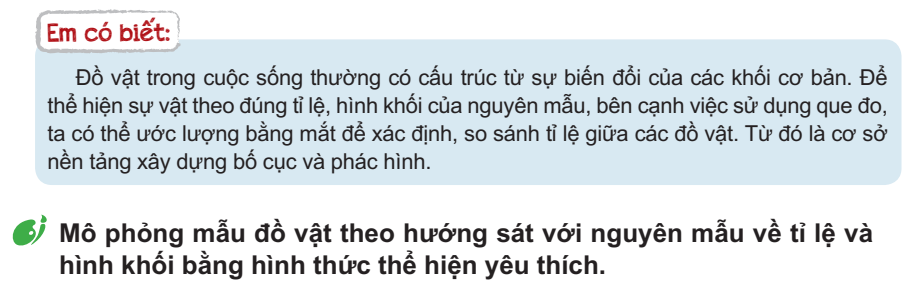 Phần tham khảo
Mô tả cách mô phỏng đồ vật bằng hình thức in formex trên giấy bìa đen.
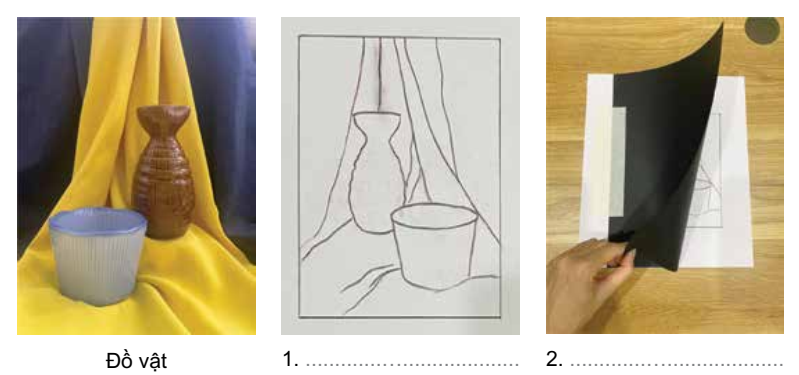 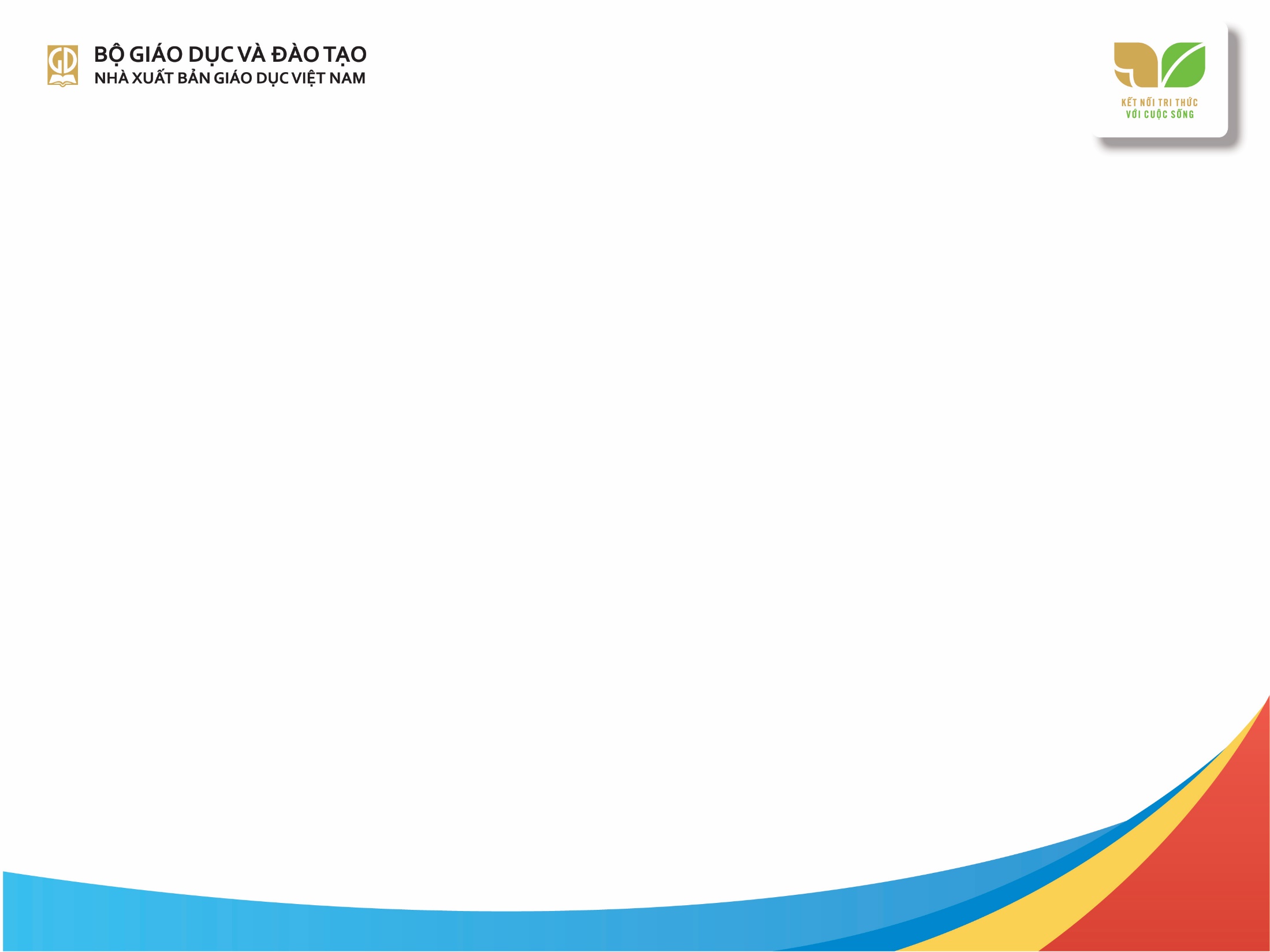 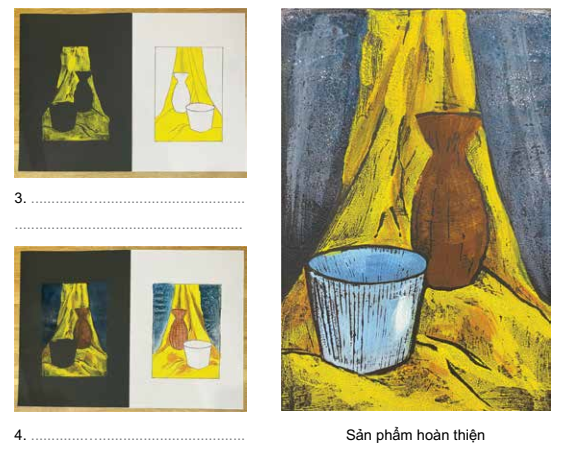 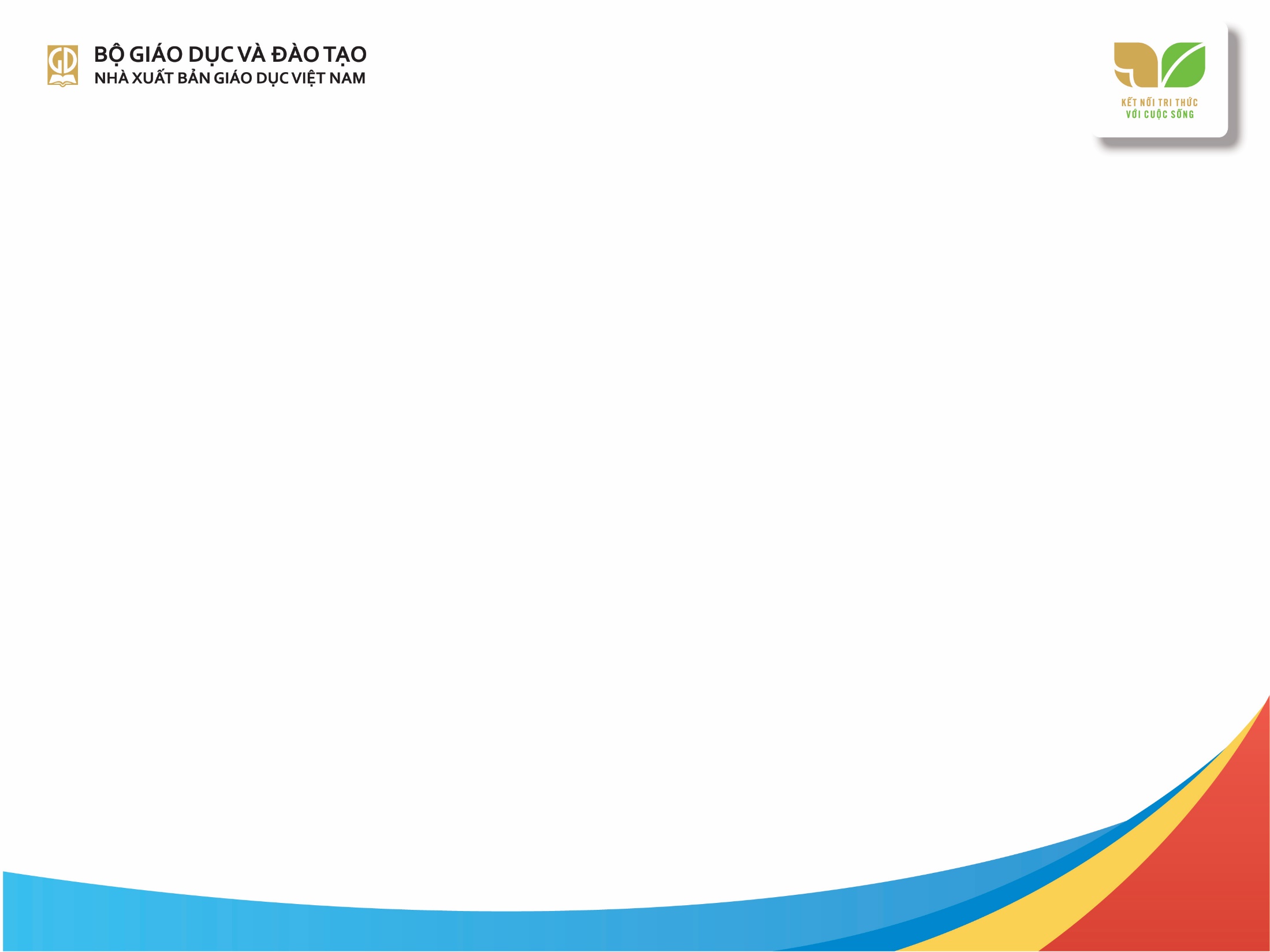 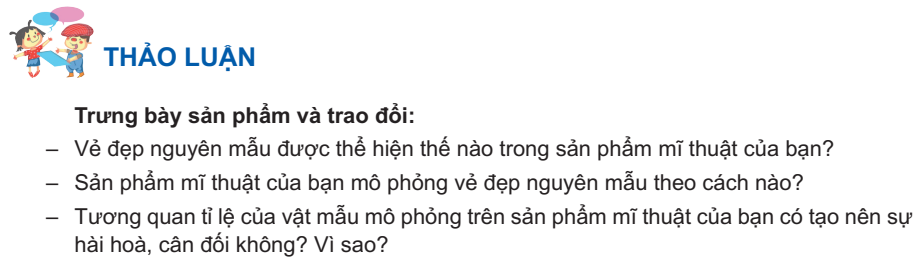 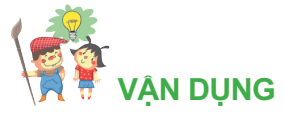 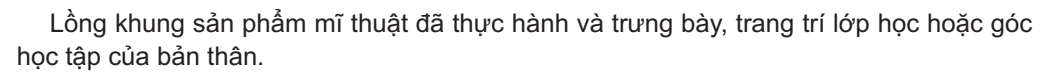 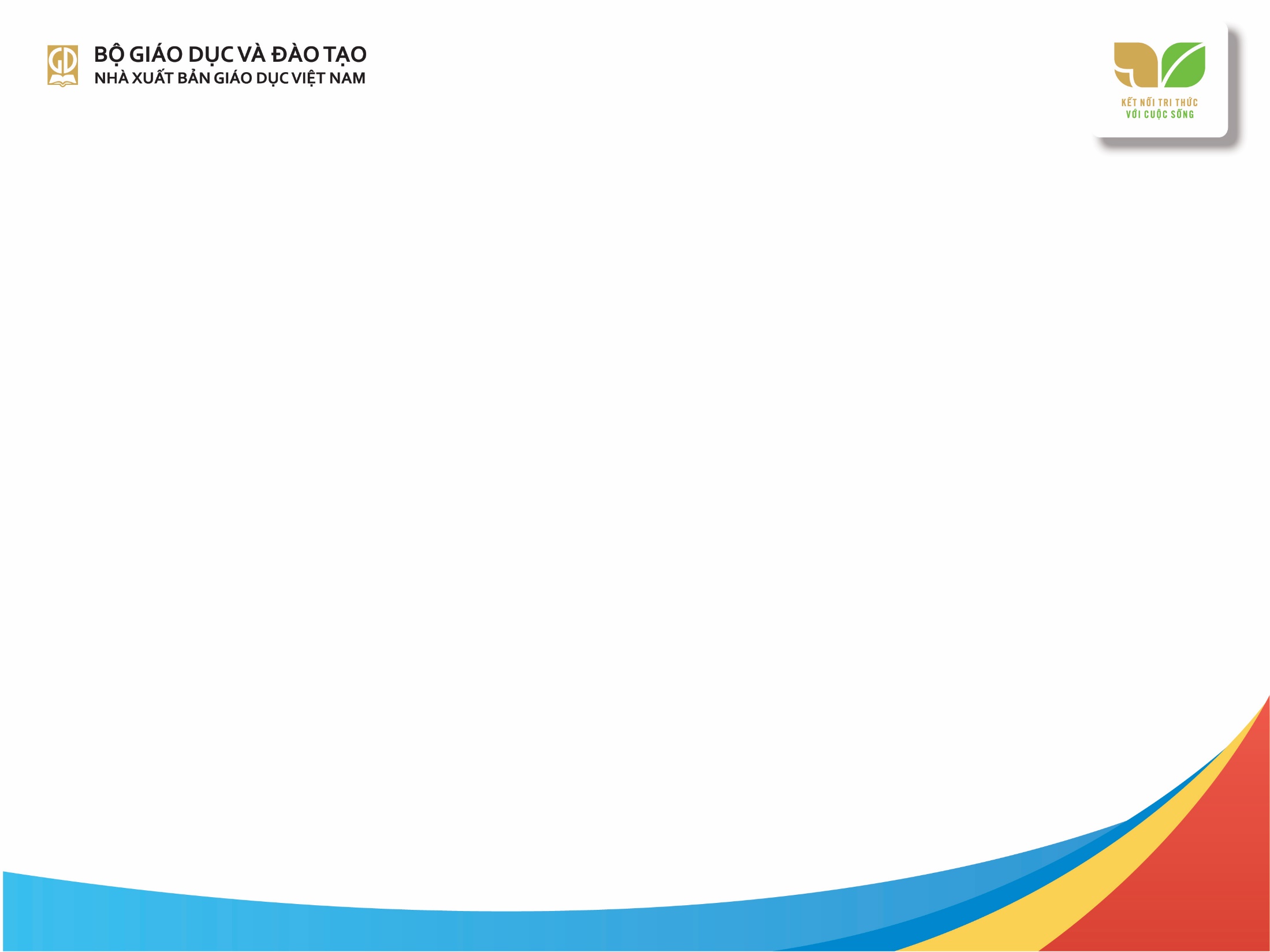 Phần tham khảo
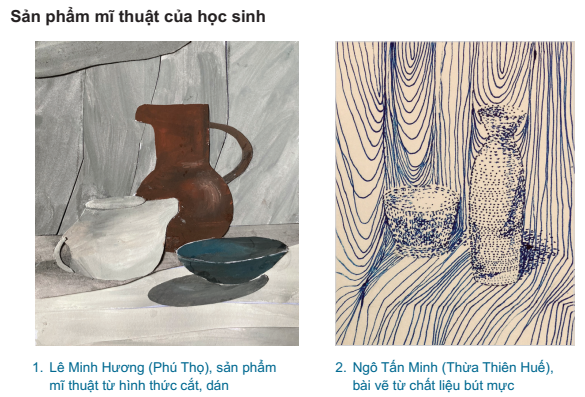 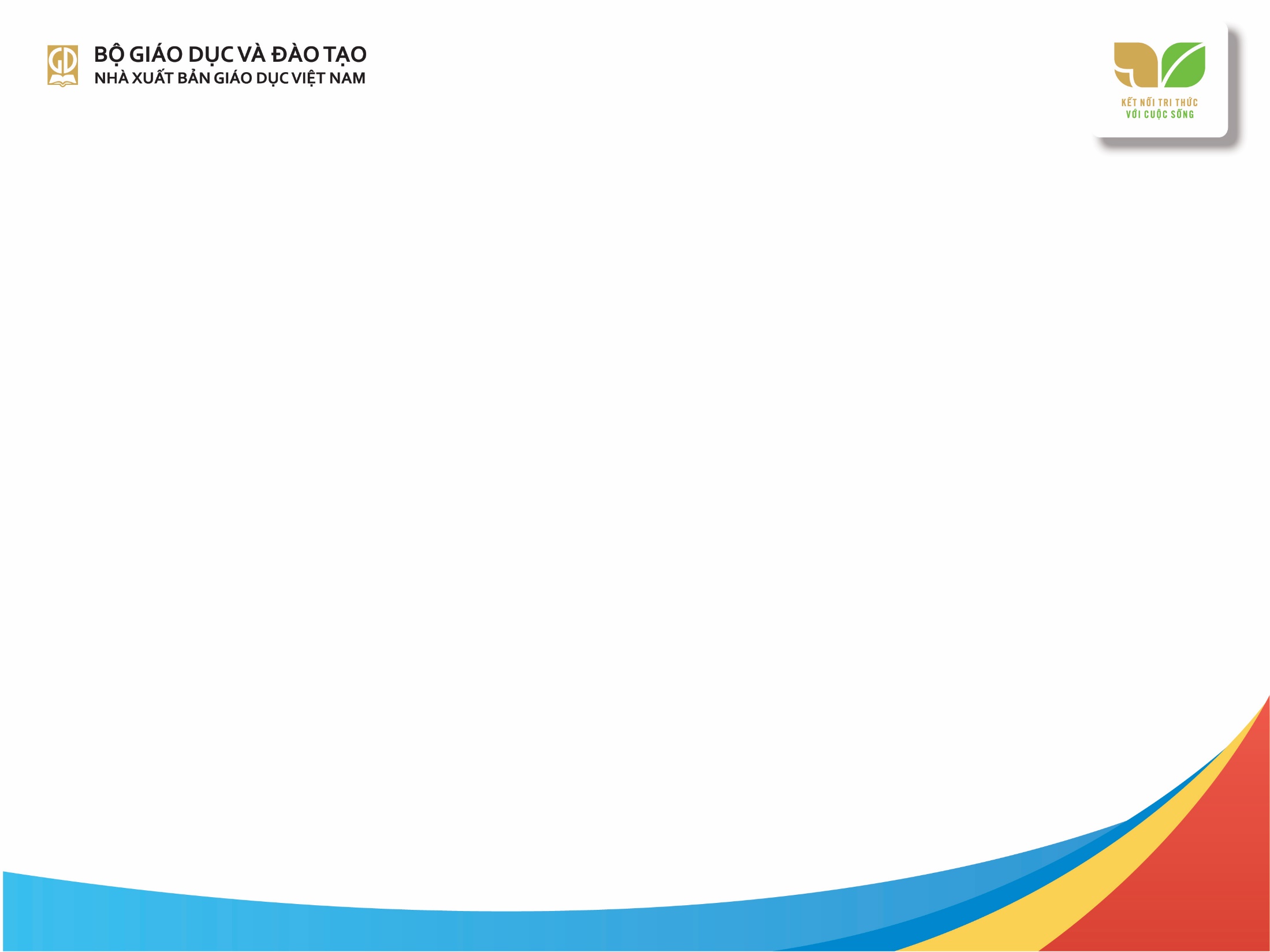 Phần tham khảo
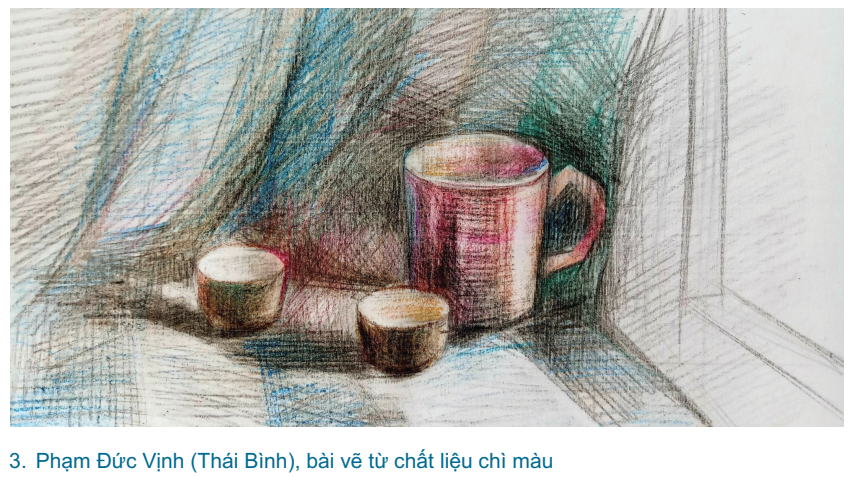 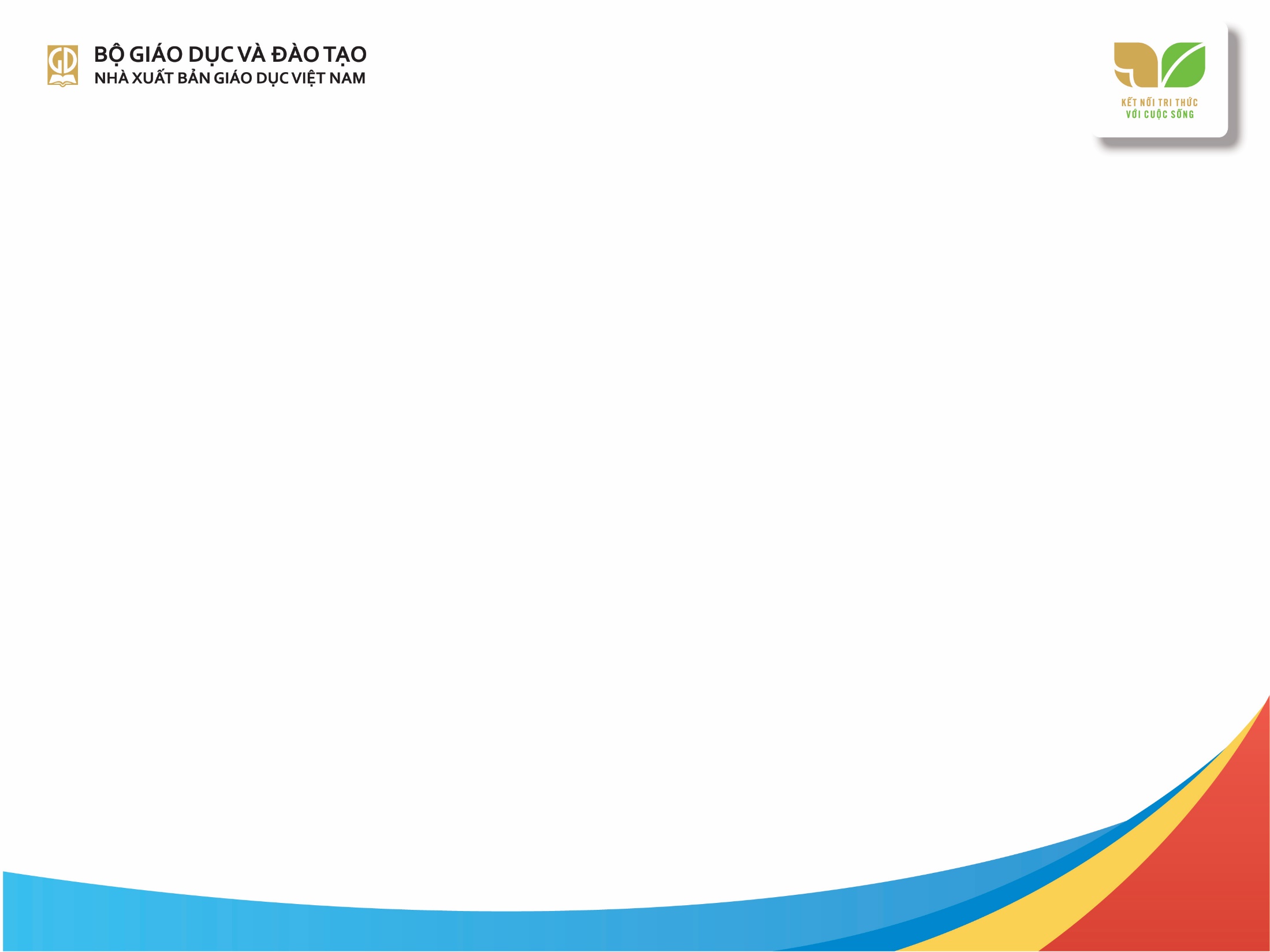 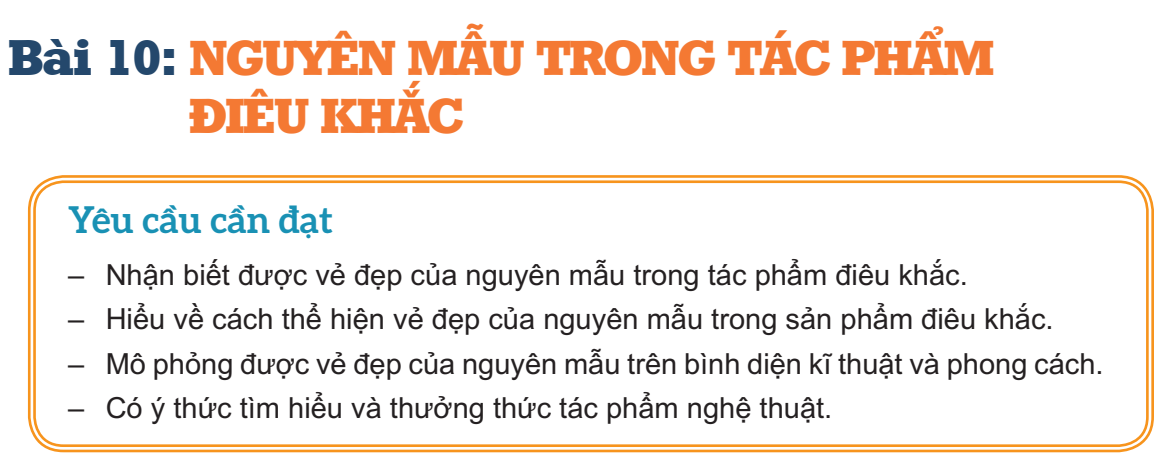 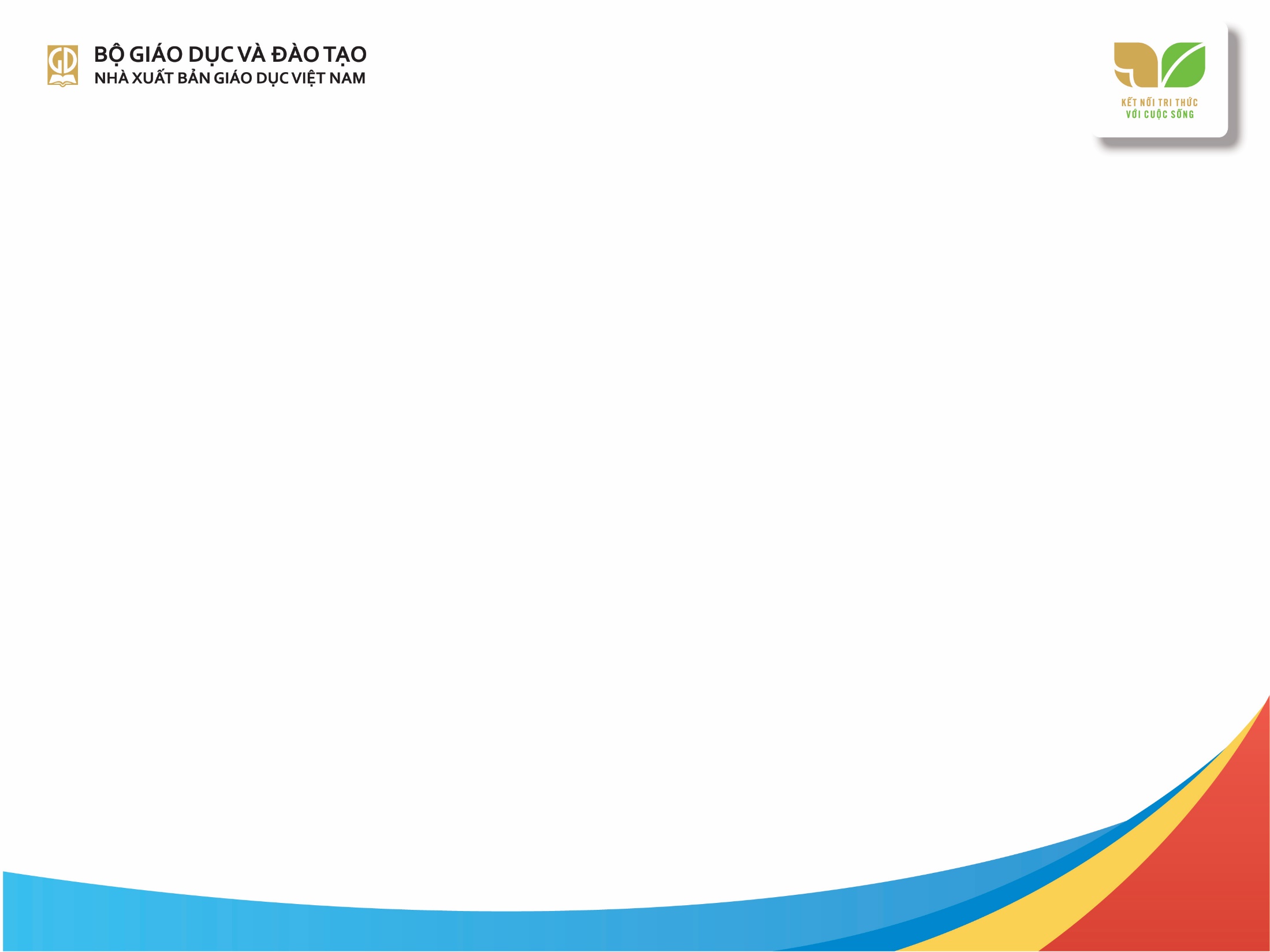 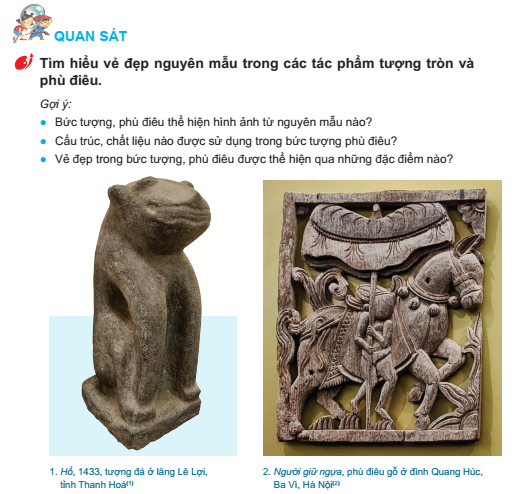 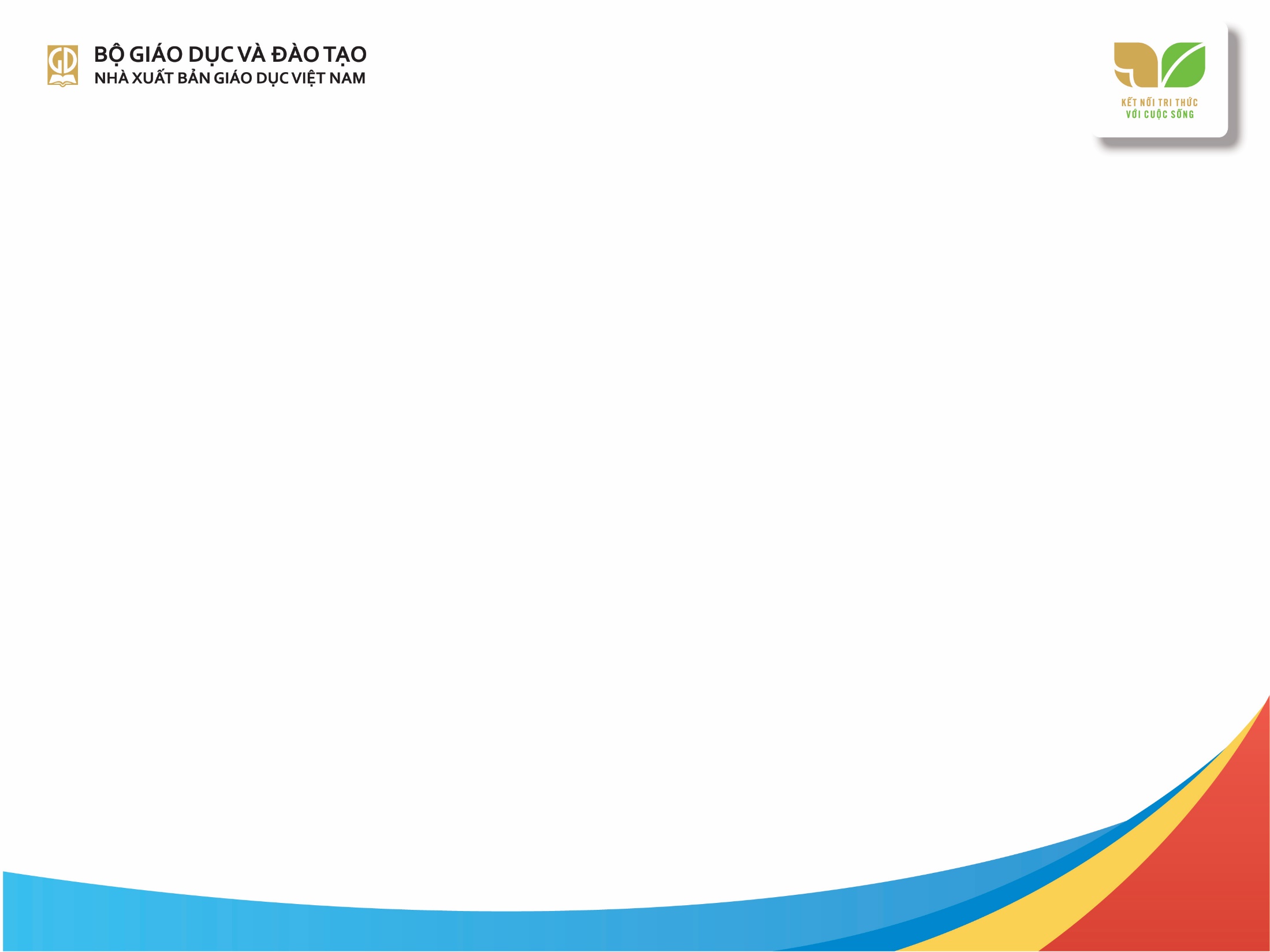 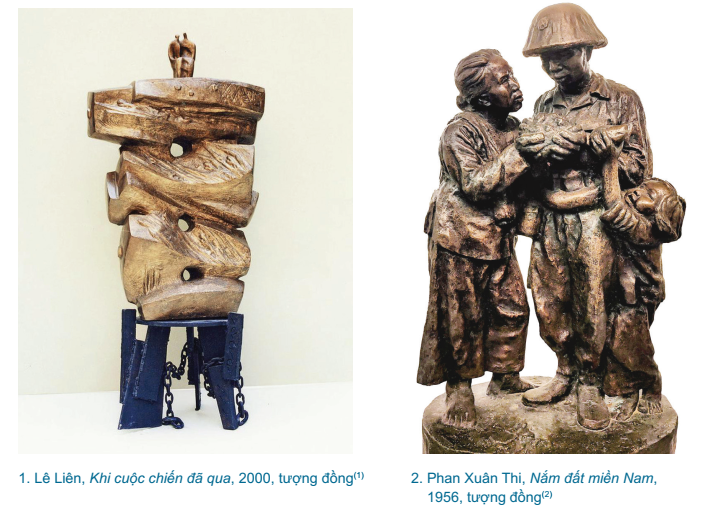 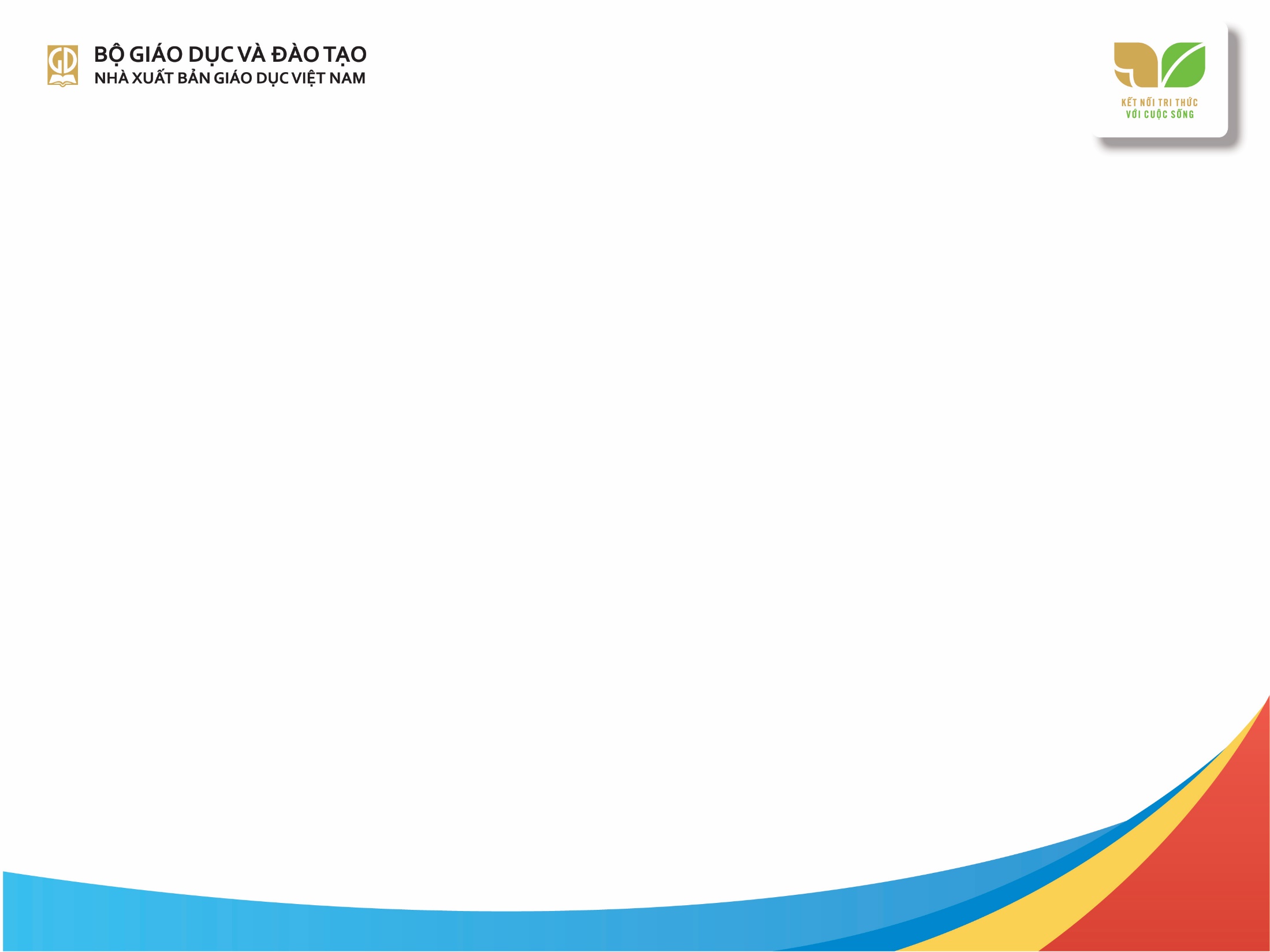 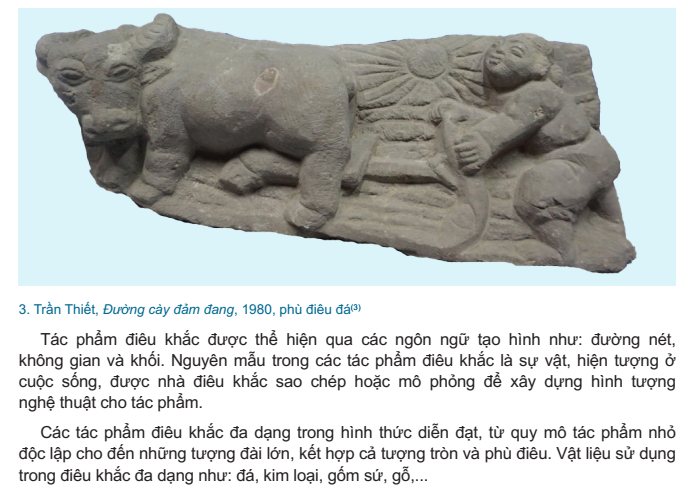 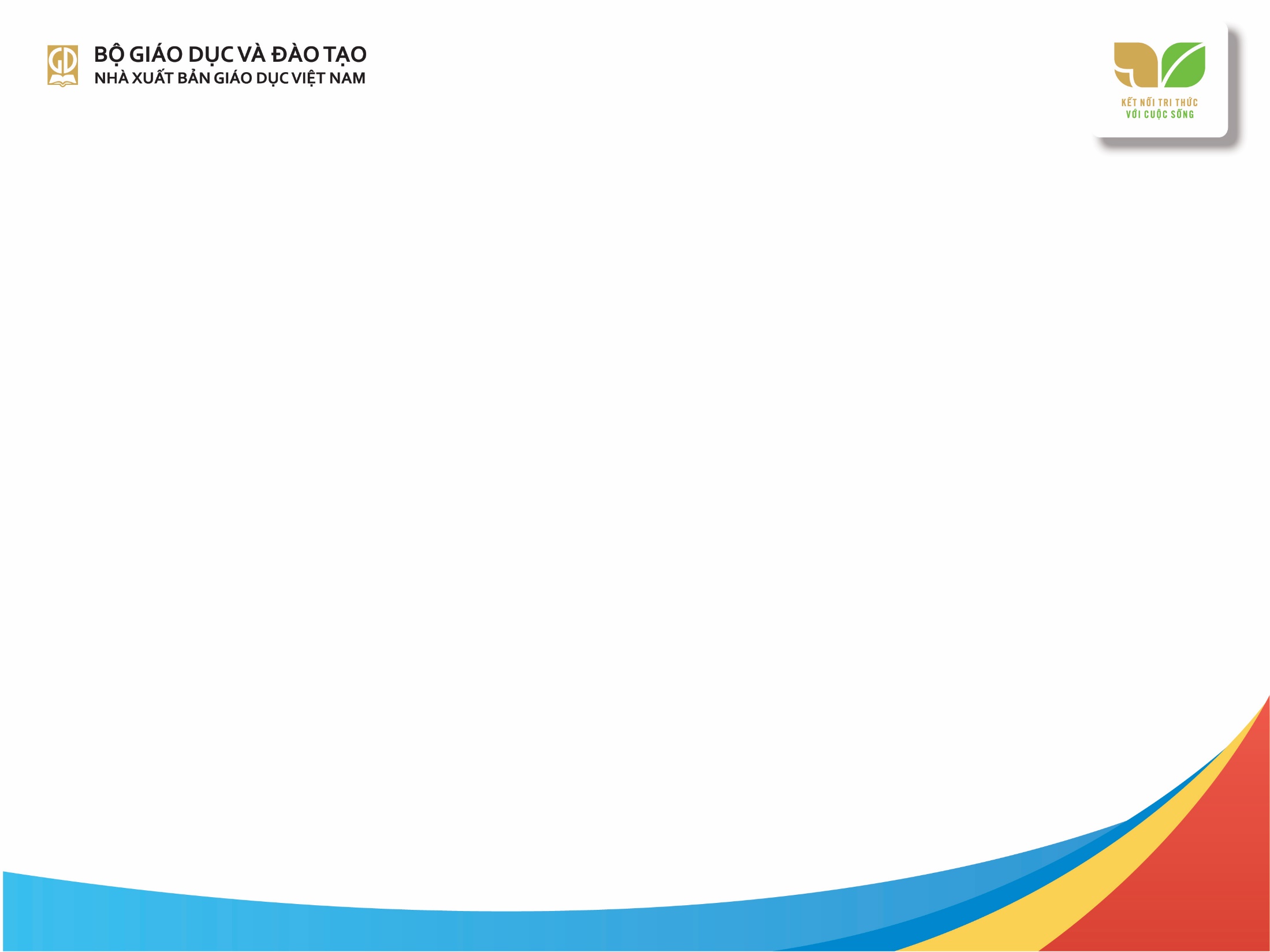 Phần tham khảo
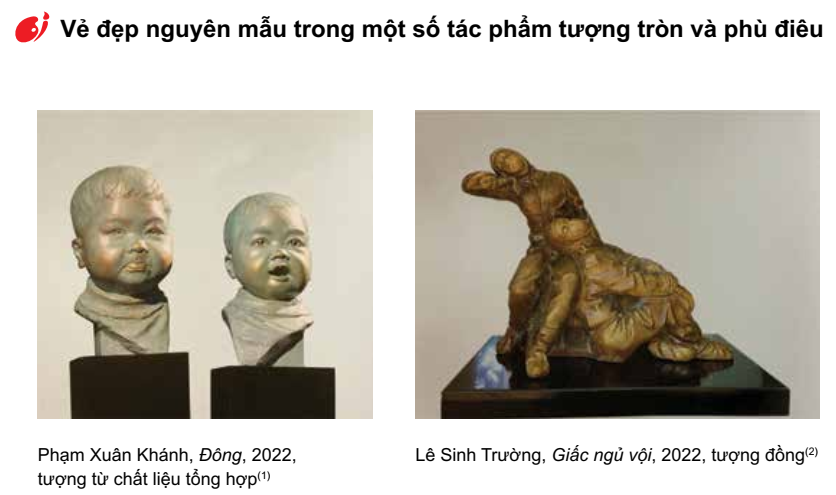 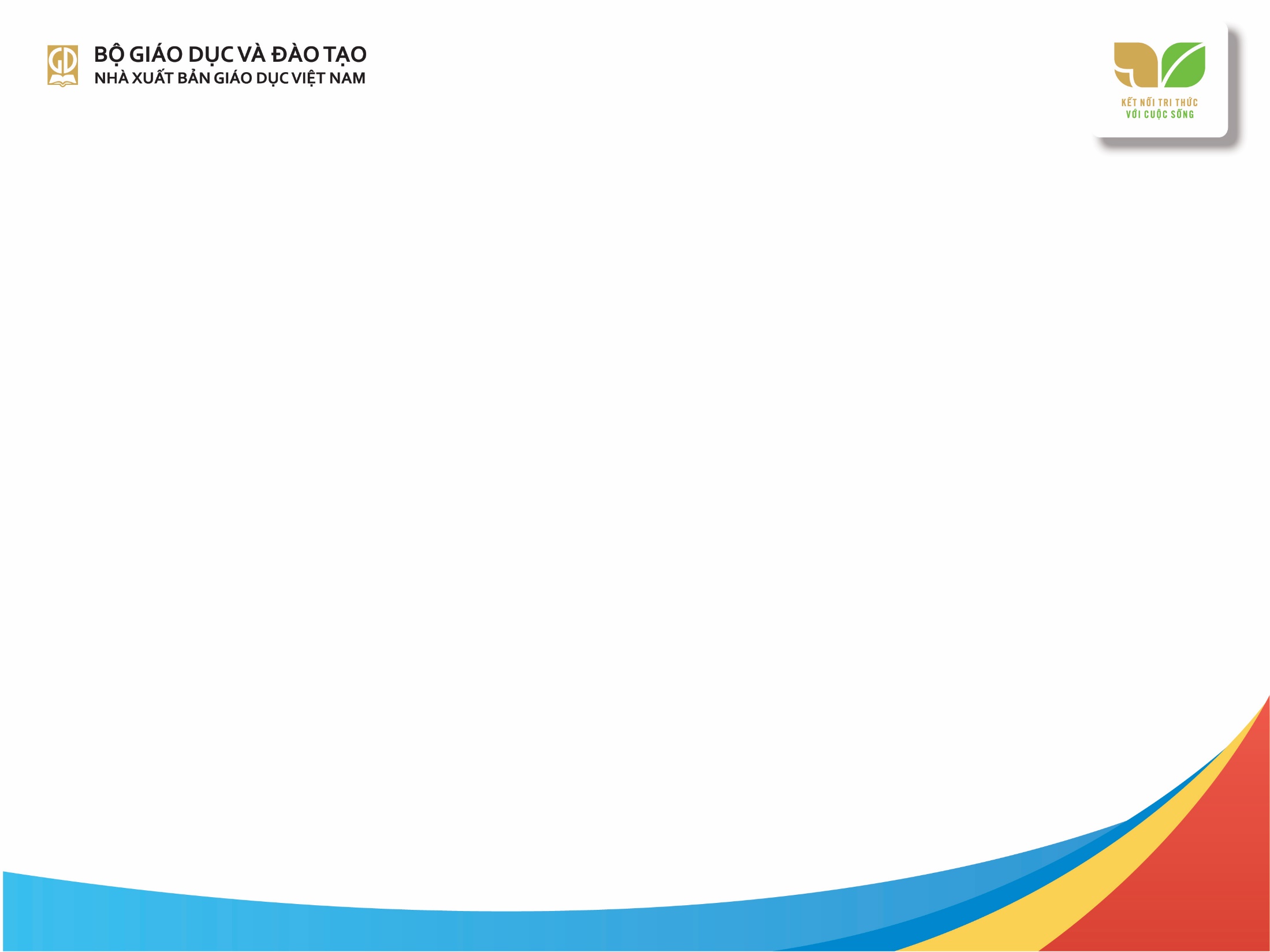 Phần tham khảo
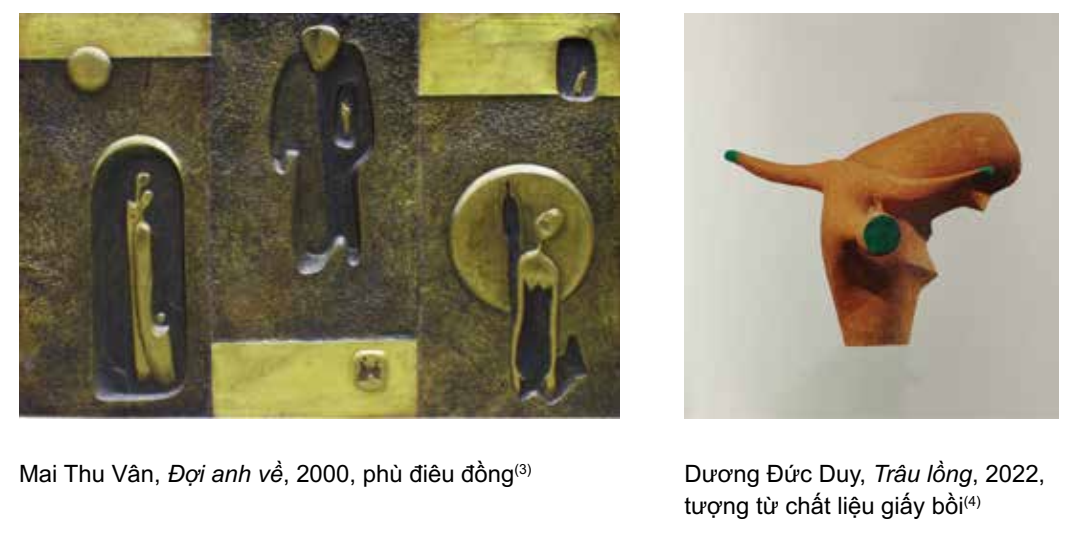 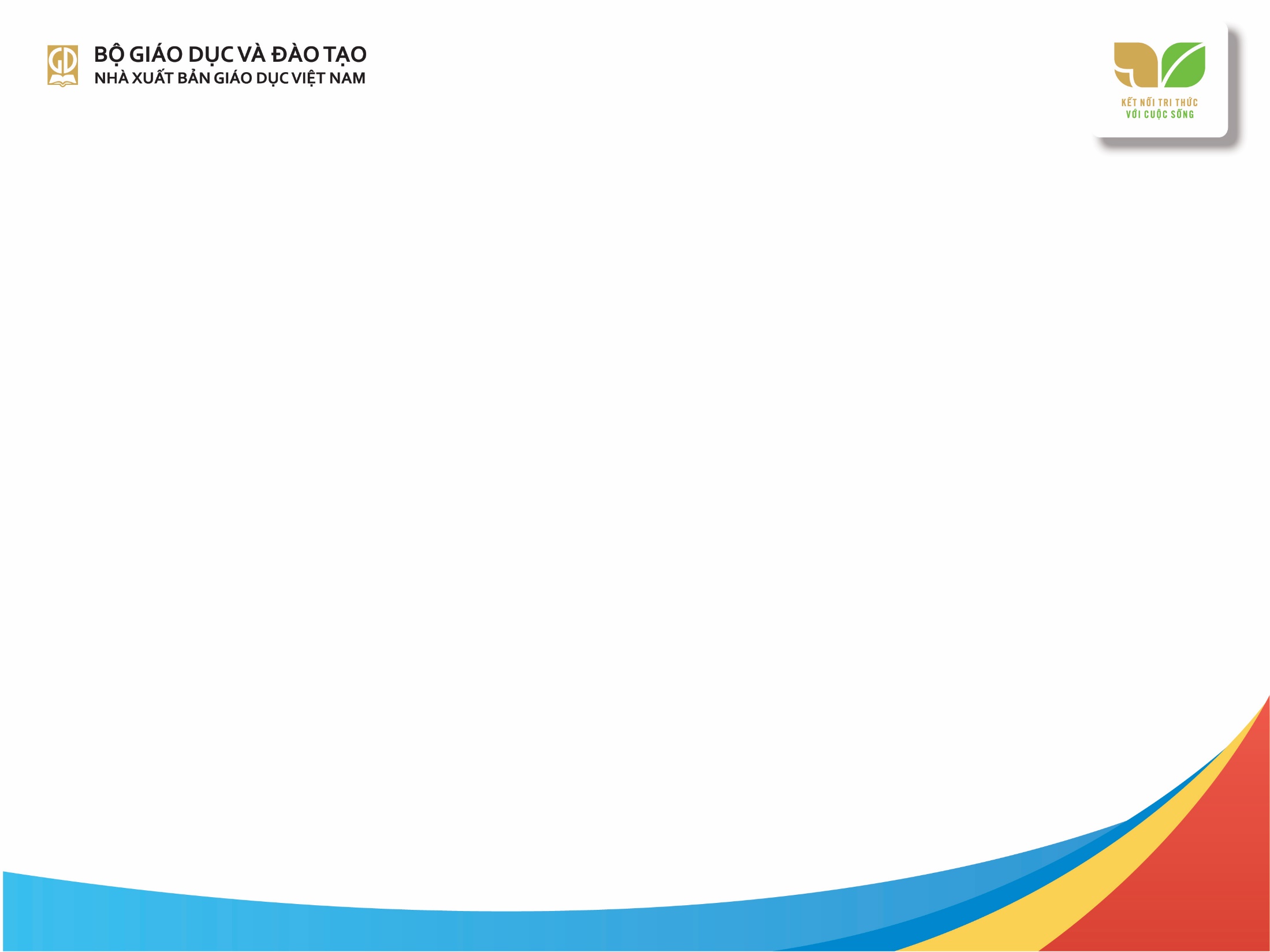 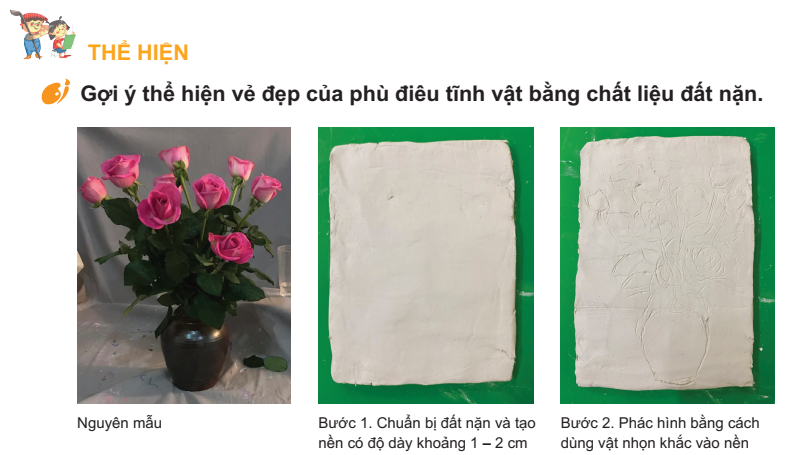 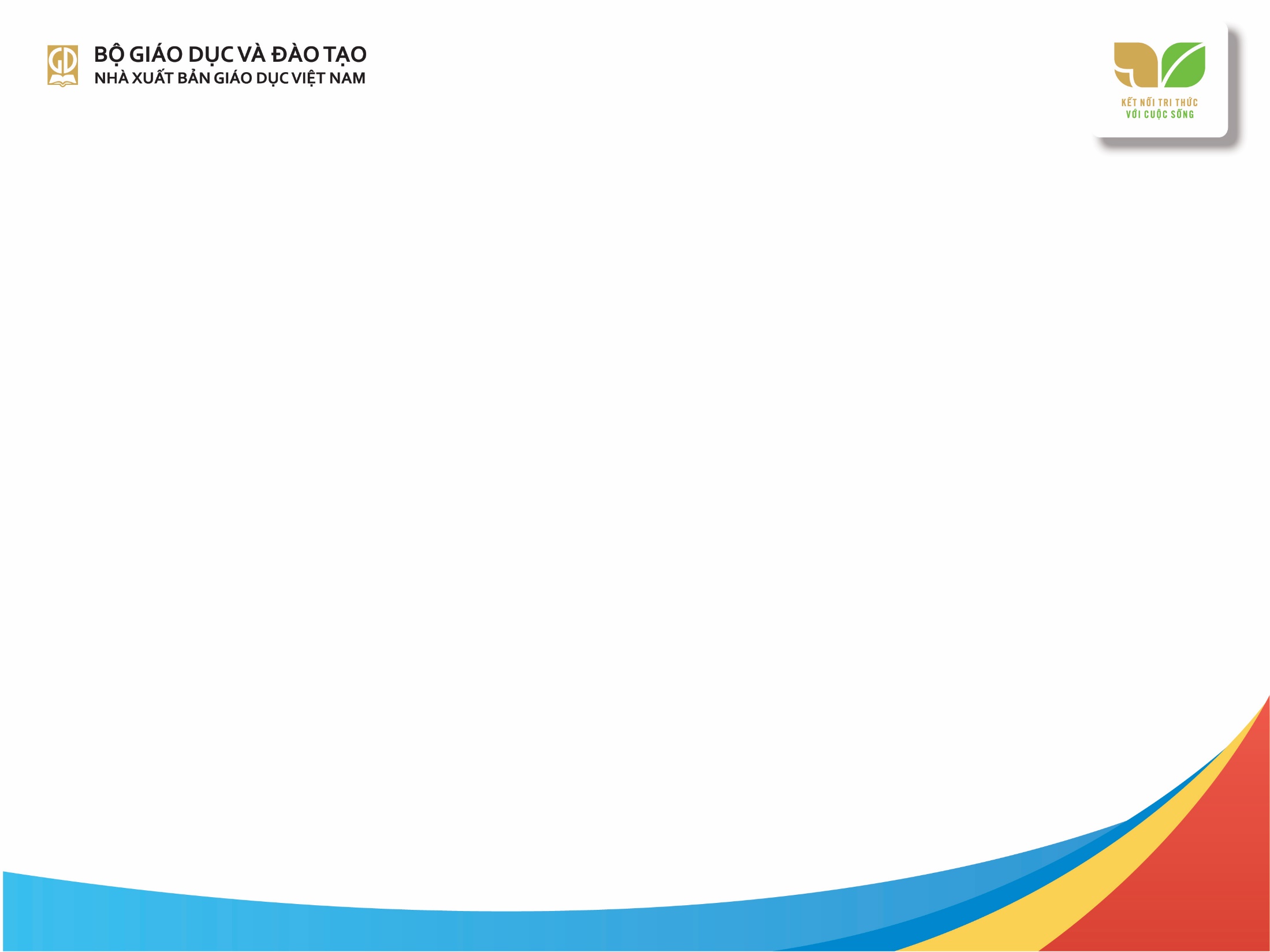 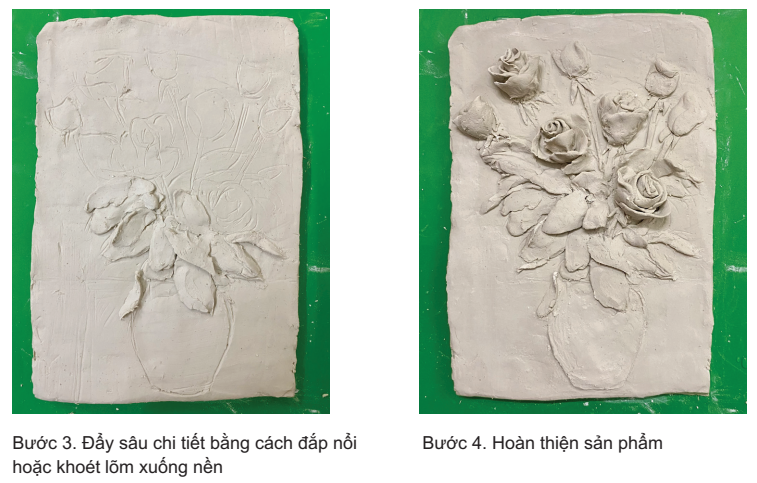 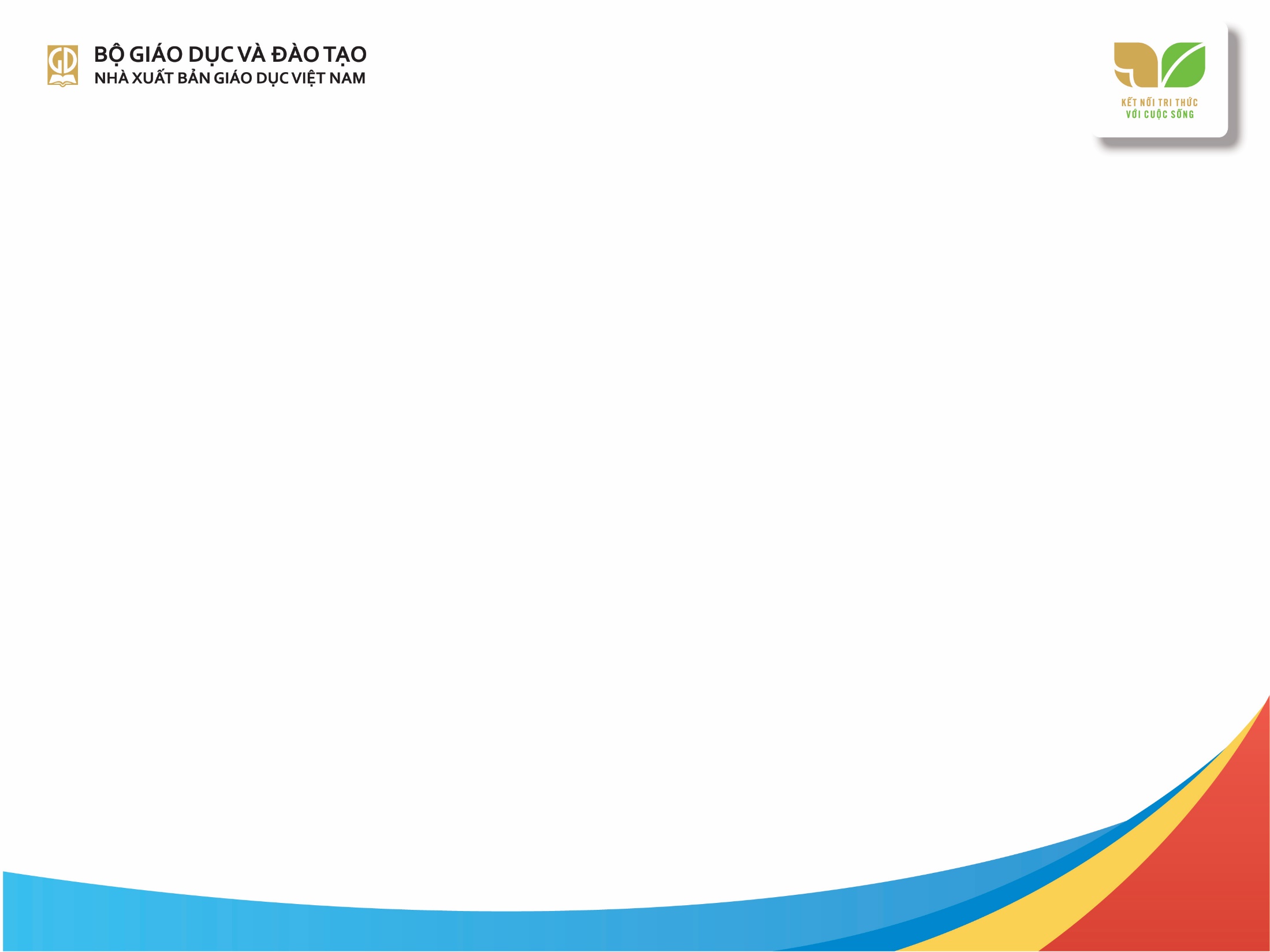 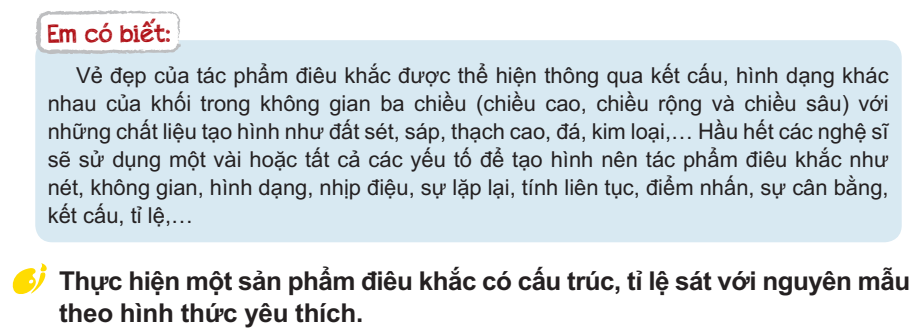 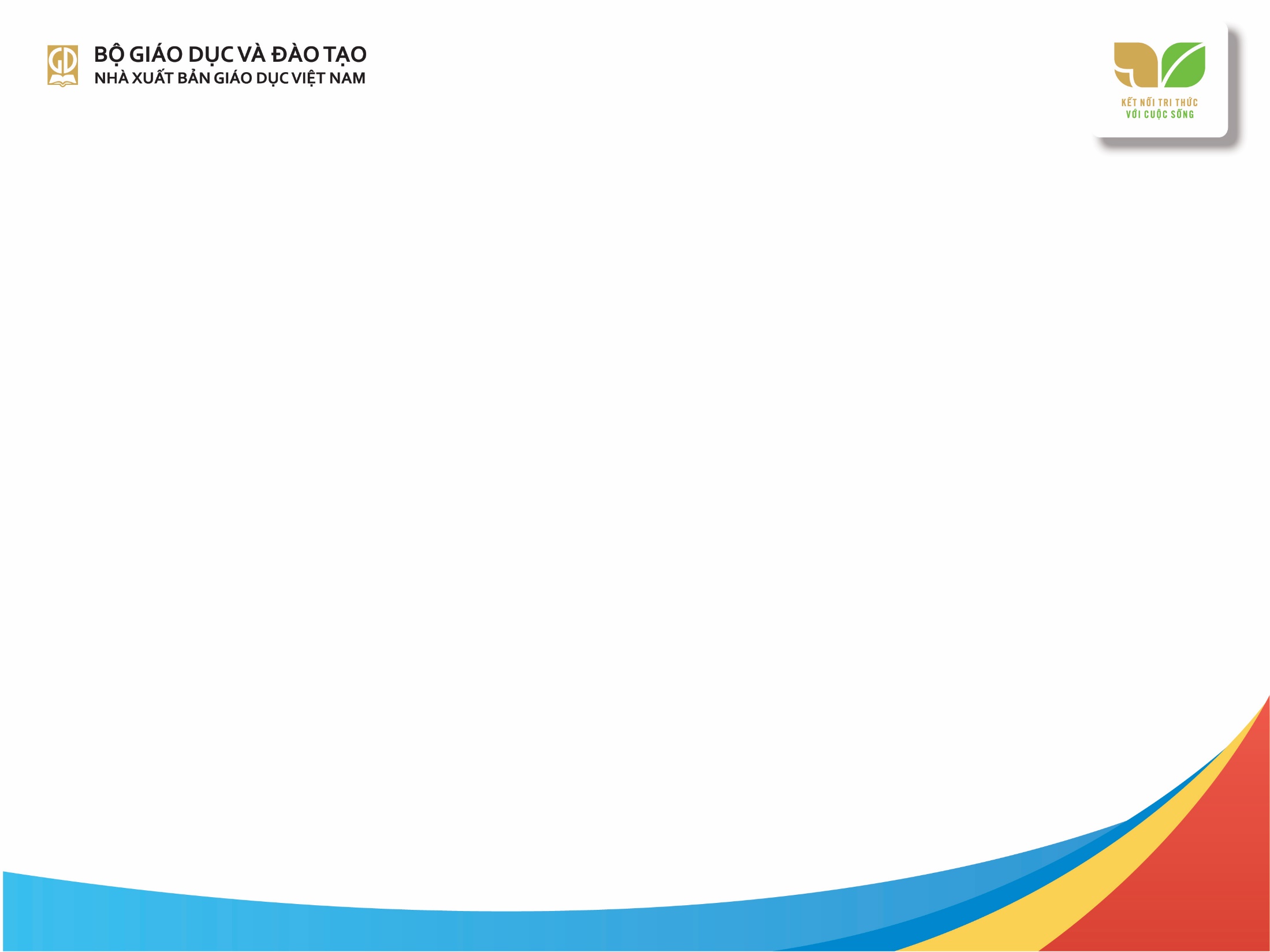 Phần tham khảo
Mô tả các bước thể hiện vẻ đẹp của tĩnh vật lọ hoa và trái cây bằng đất nặn.
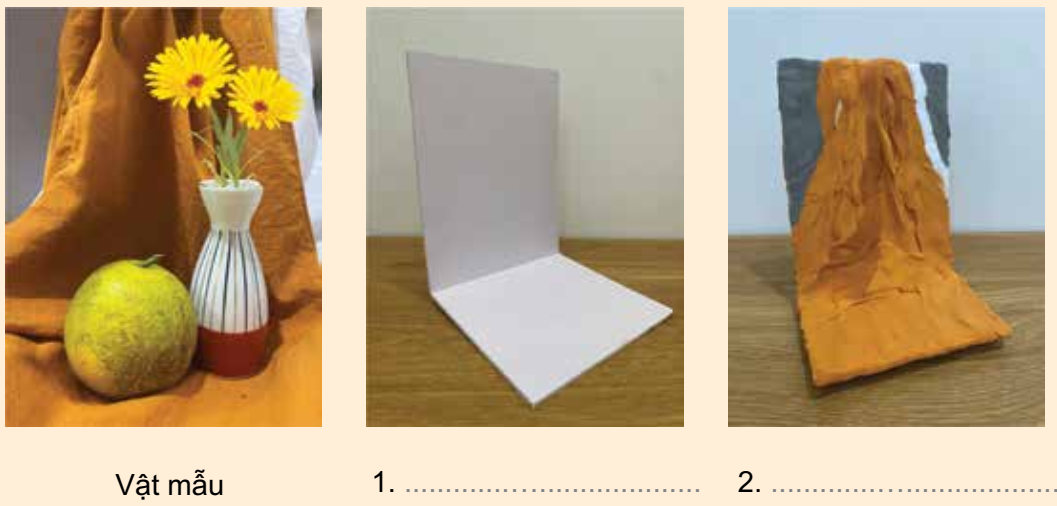 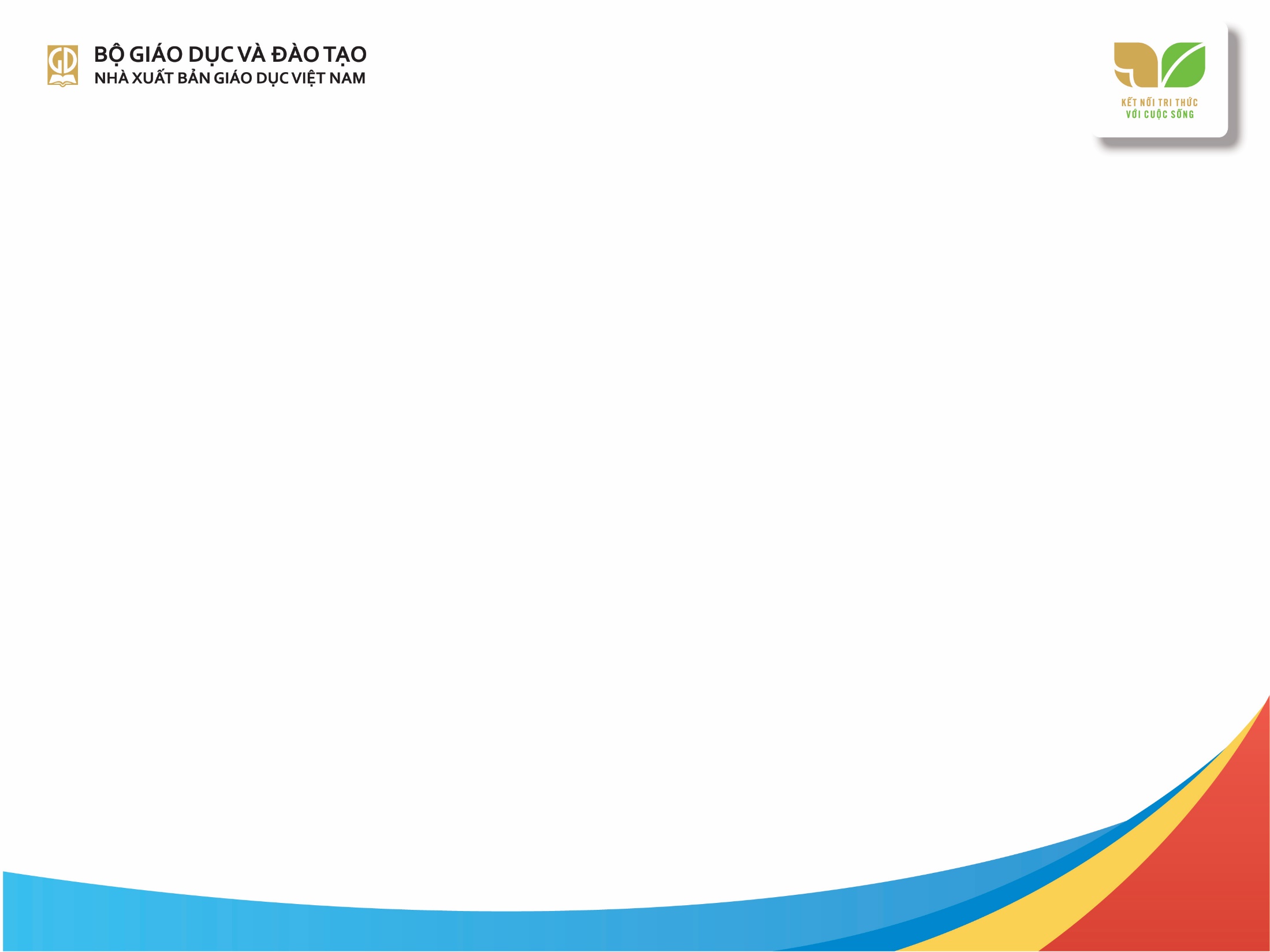 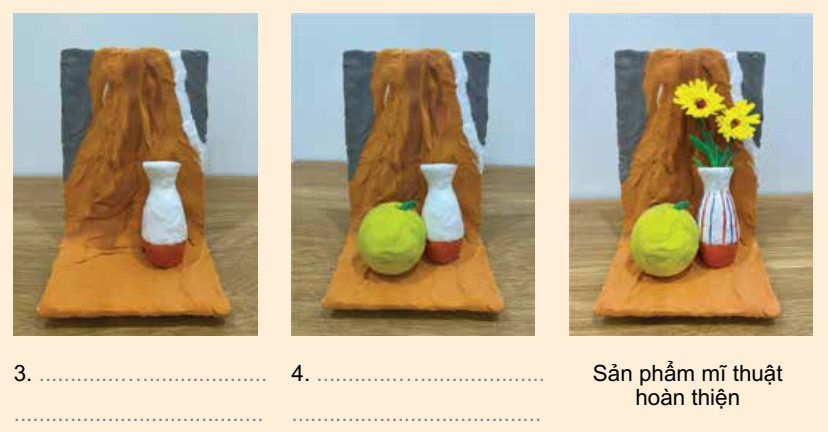 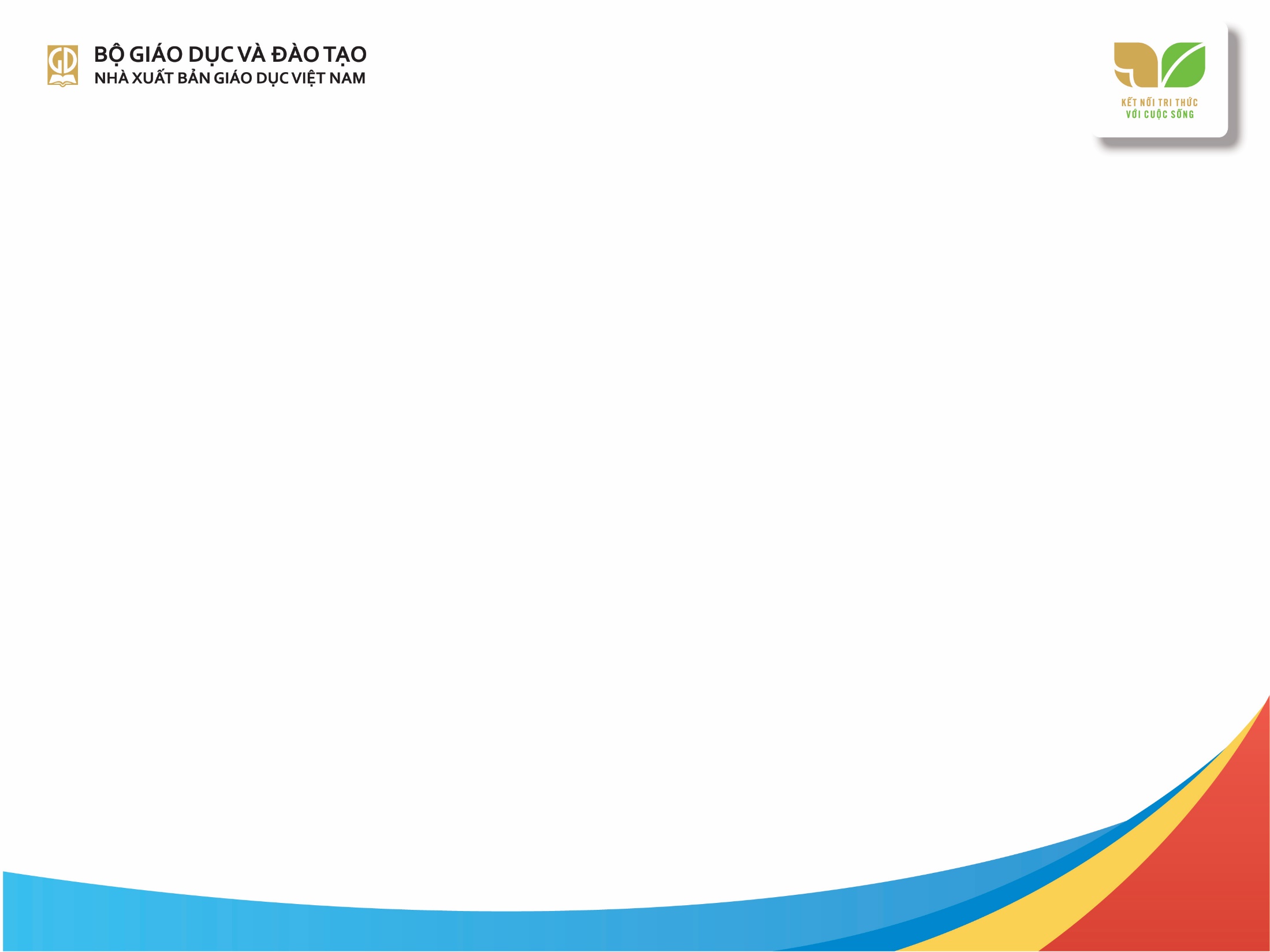 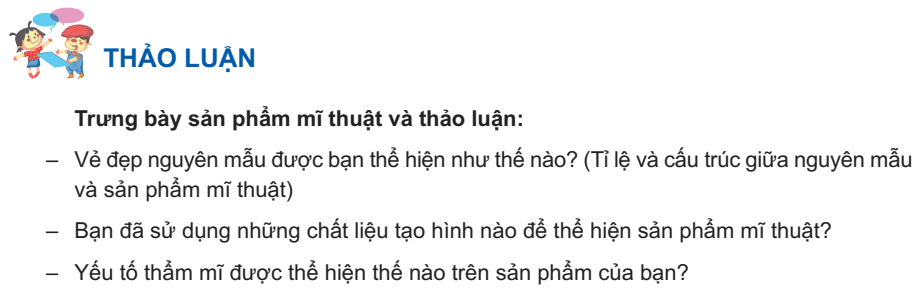 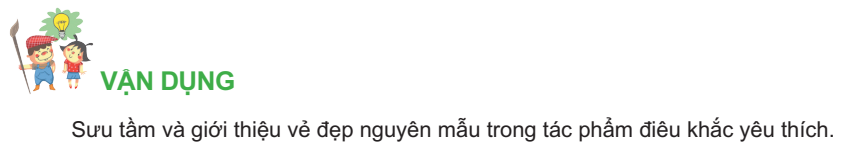 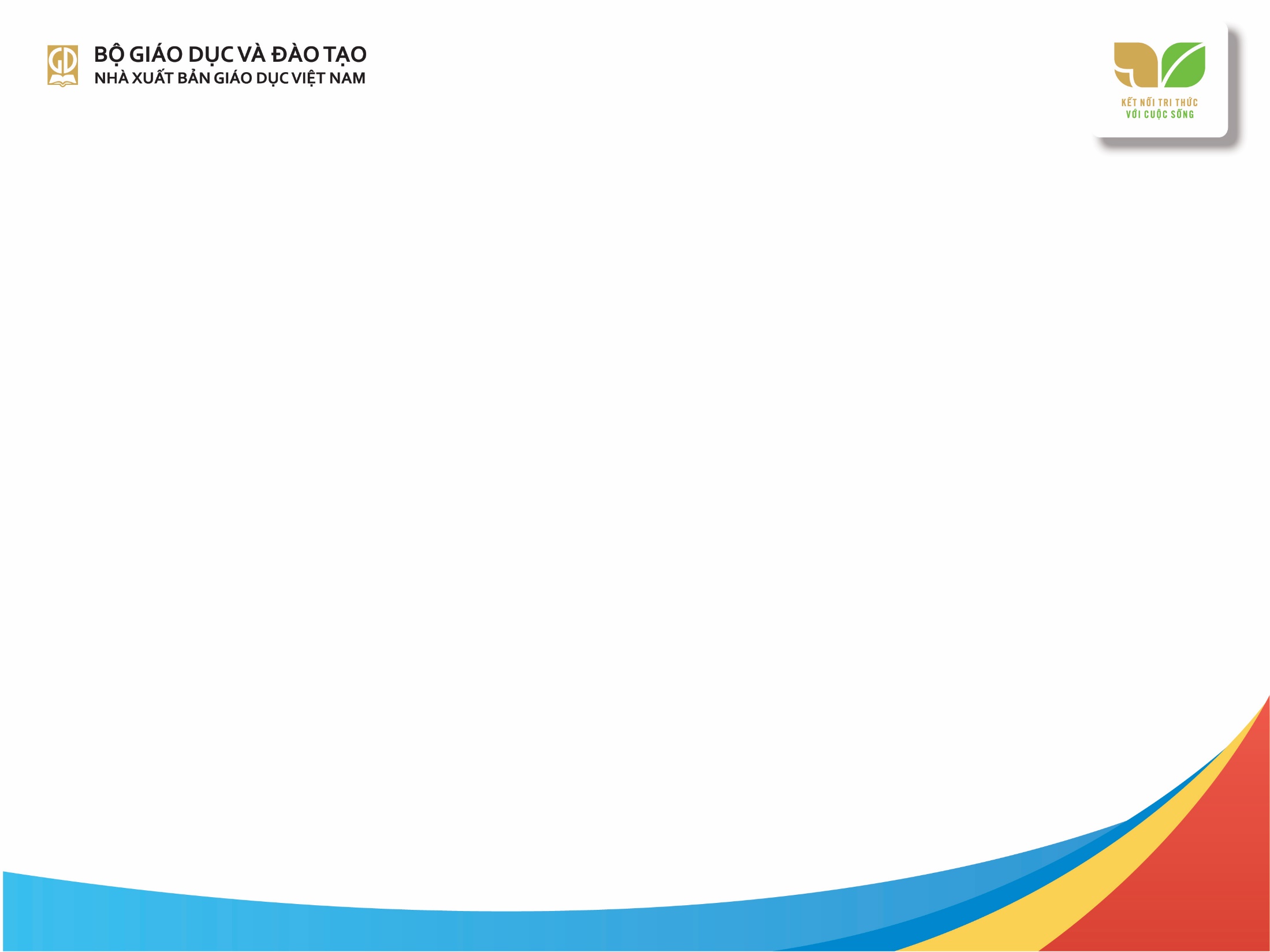 Phần tham khảo
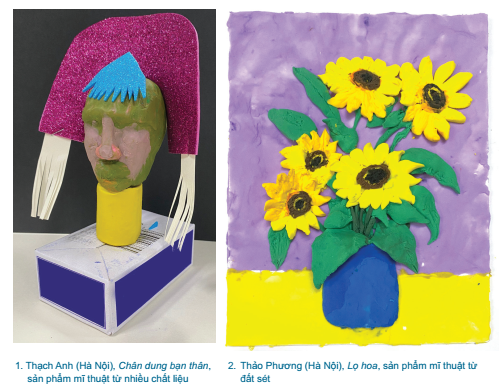